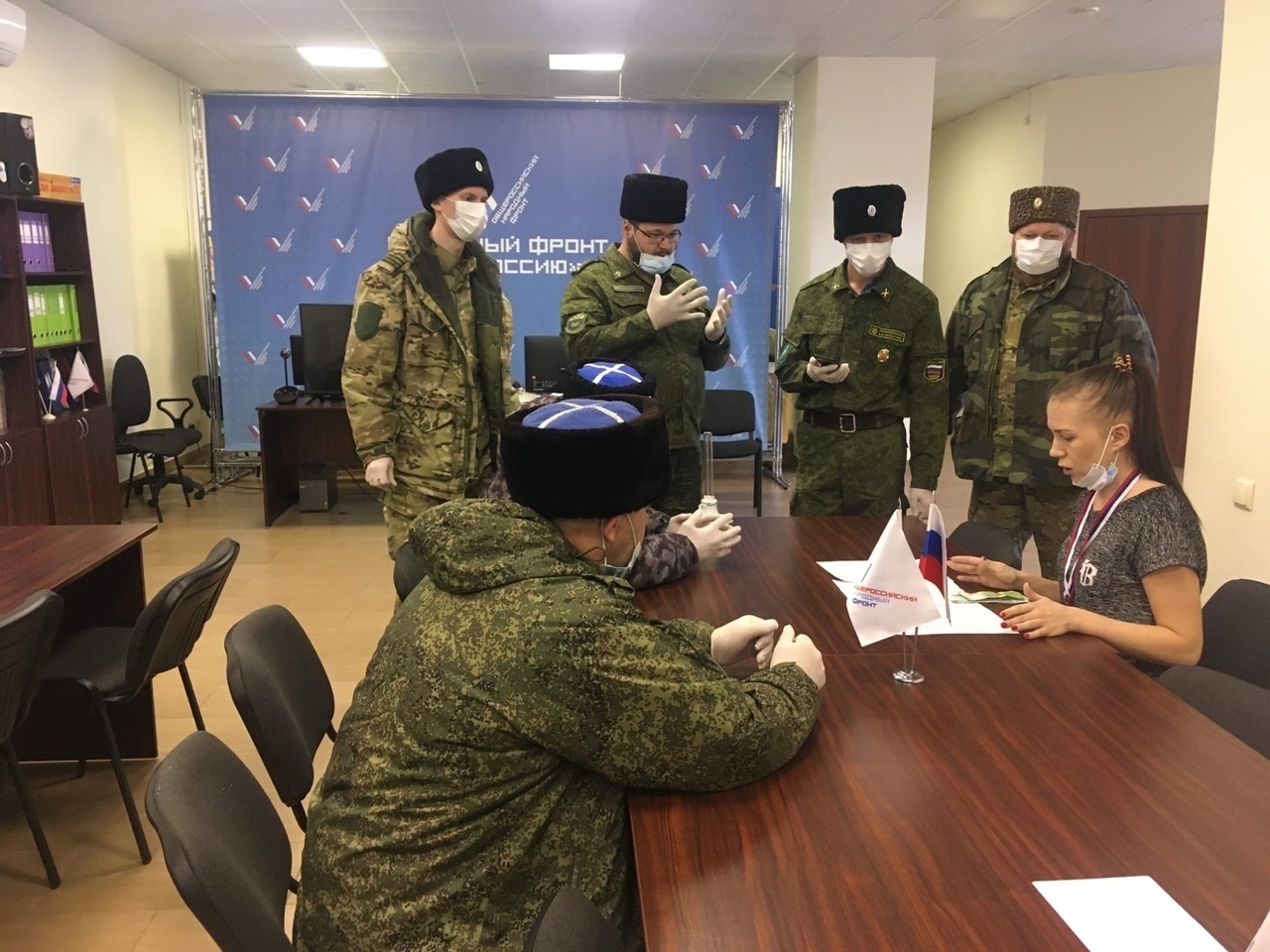 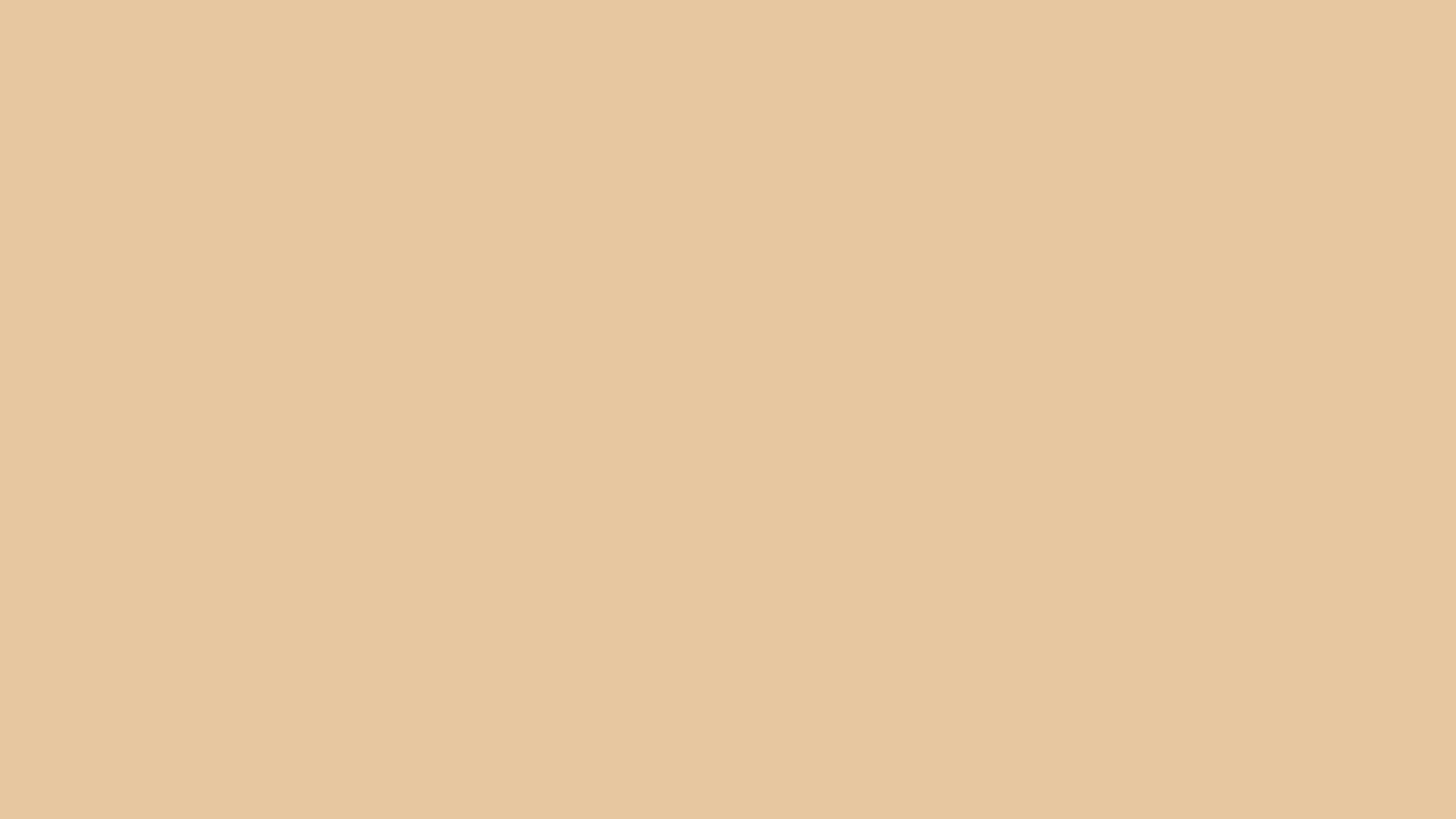 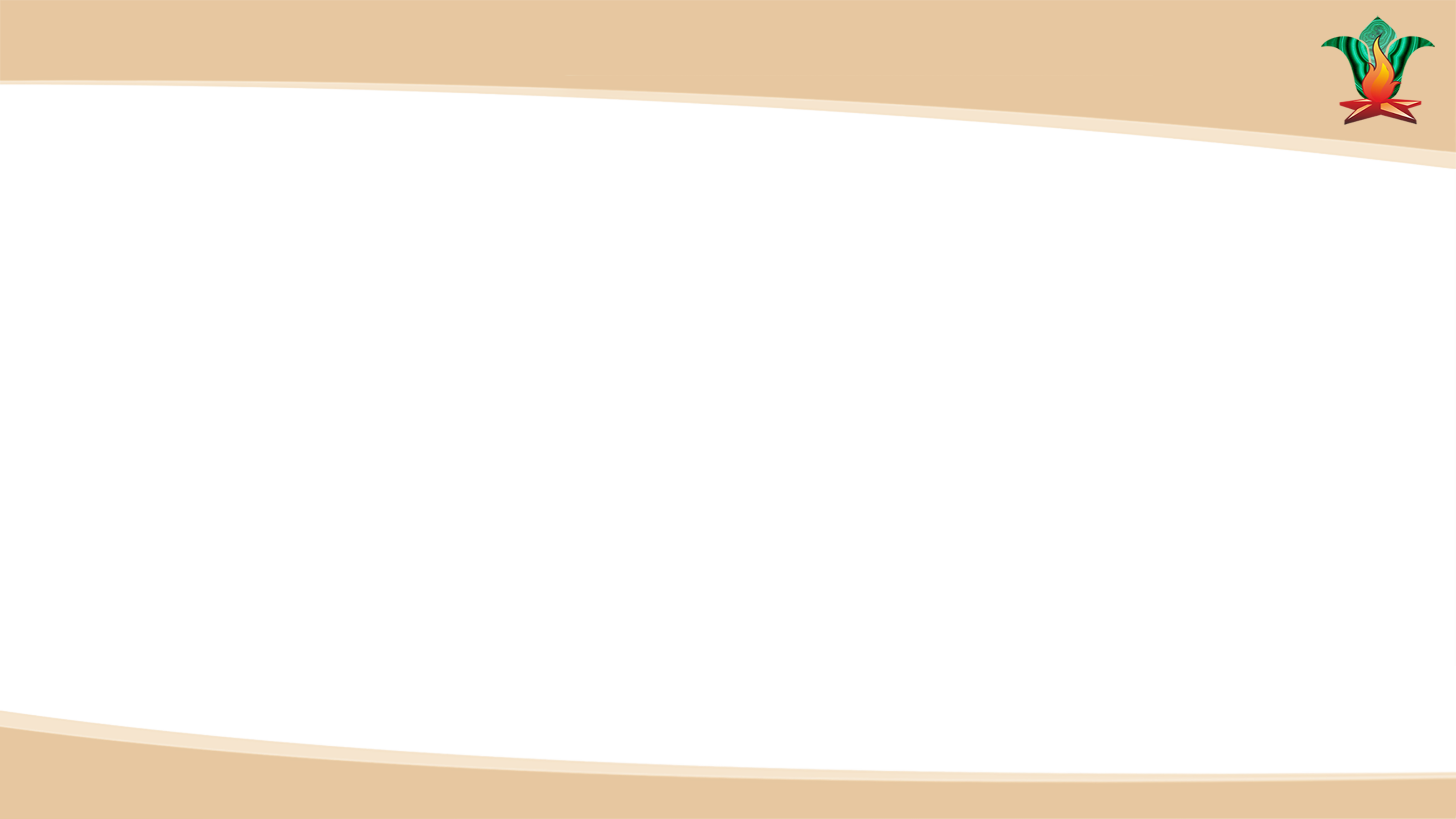 ГАУ СО «РЕГИОНАЛЬНЫЙ ЦЕНТР ПАТРИОТИЧЕСКОГО ВОСПИТАНИЯ 
СВЕРДЛОВСКОЙ ОБЛАСТИ»
РОЛЬ РОССИЙСКОГО КАЗАЧЕСТВА В ДОБРОВОЛЬ-ЧЕСКОМ ДВИЖЕНИИ
Докладчик: Максим Николаевич Канев, заместитель директора ГАУ СО «РЦПВ»
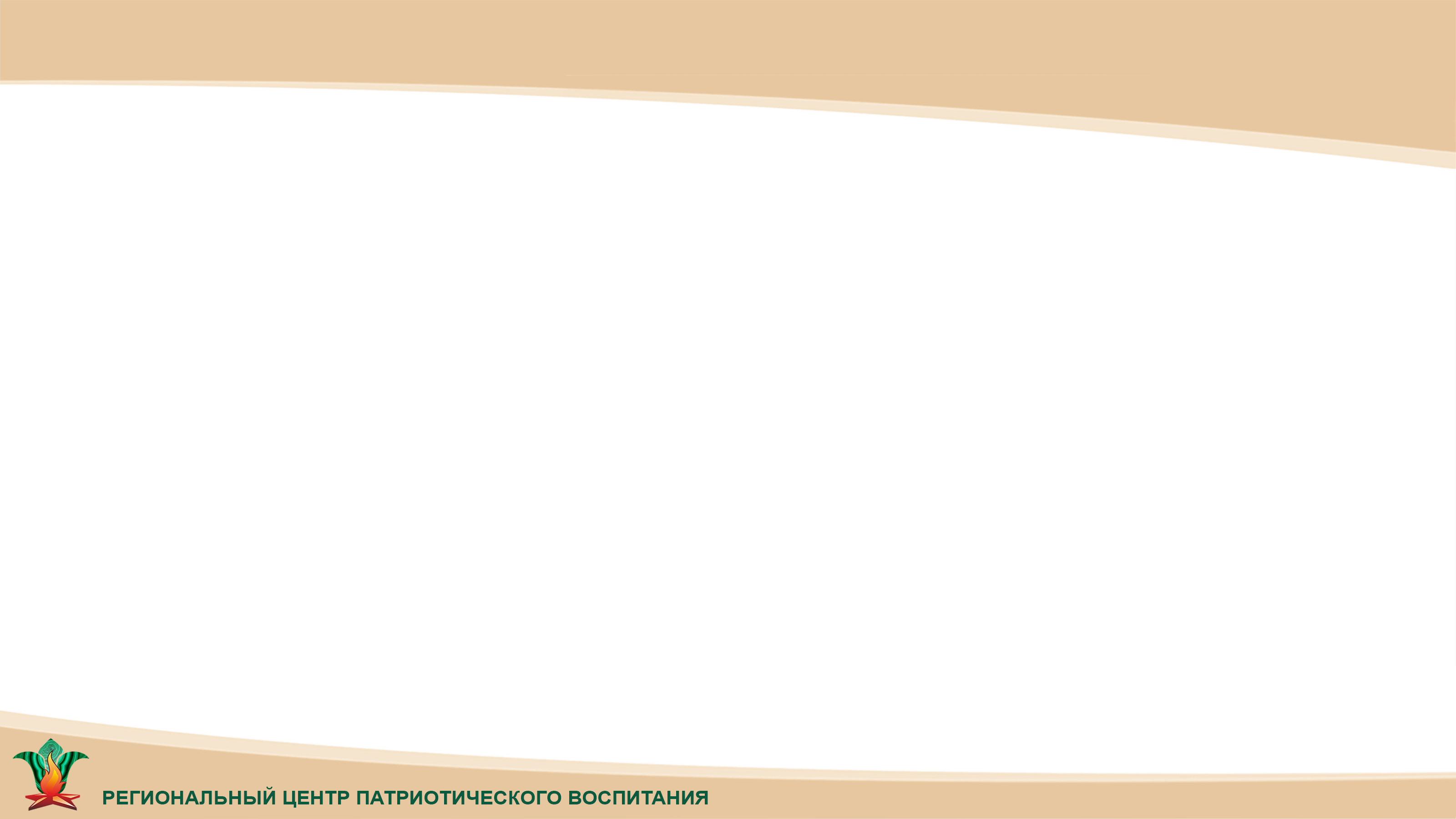 Казачий и добровольческий координационный центра по содействию в профилактике распространения коронавирусной инфекции на территории Свердловской области (далее – КДКЦ)
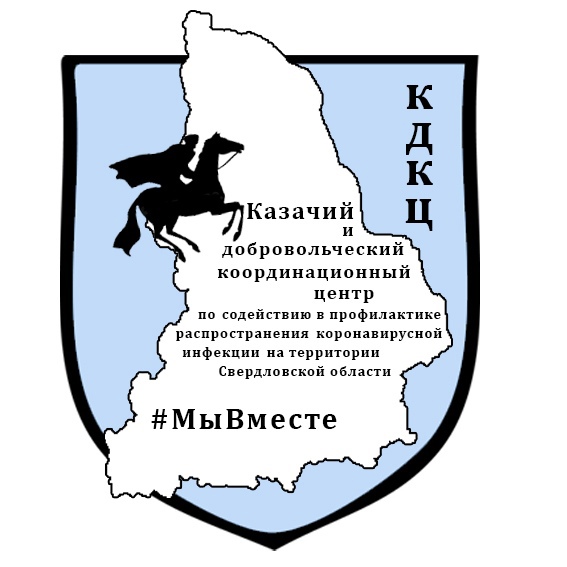 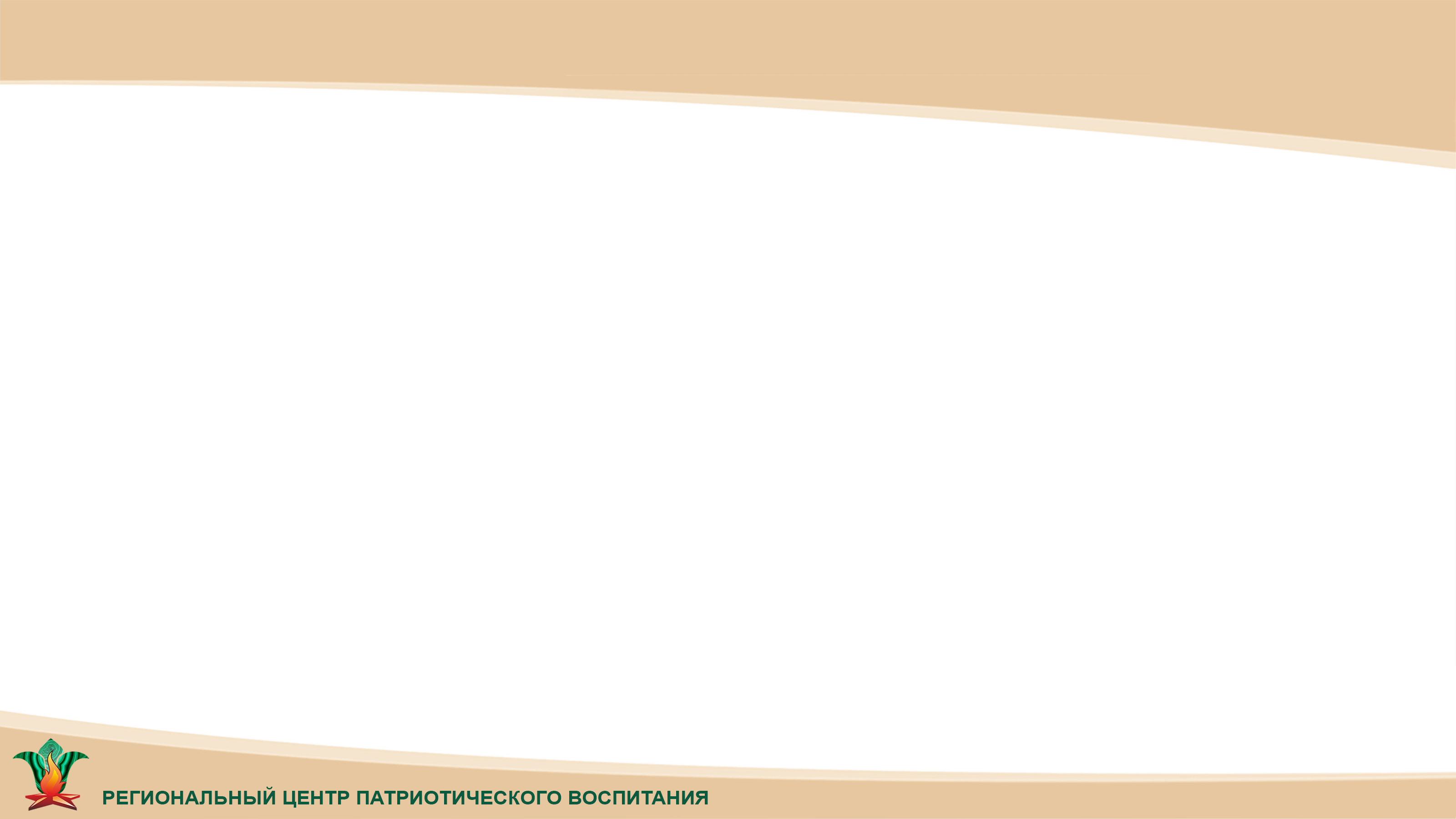 ЦЕЛЬ СОЗДАНИЯ
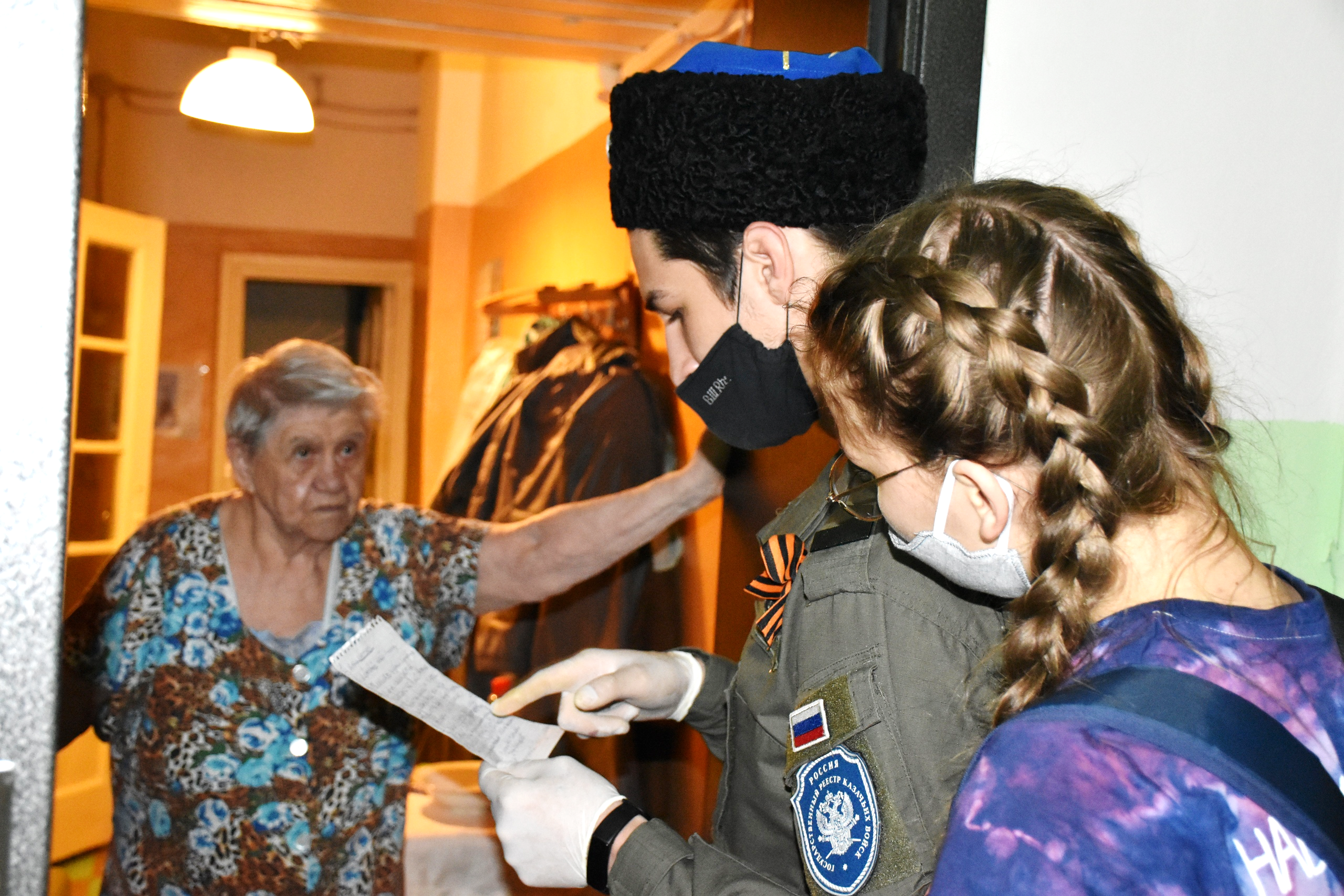 Оказание помощи пожилым и маломобильным гражданам, многодетным и малообеспеченным семьям
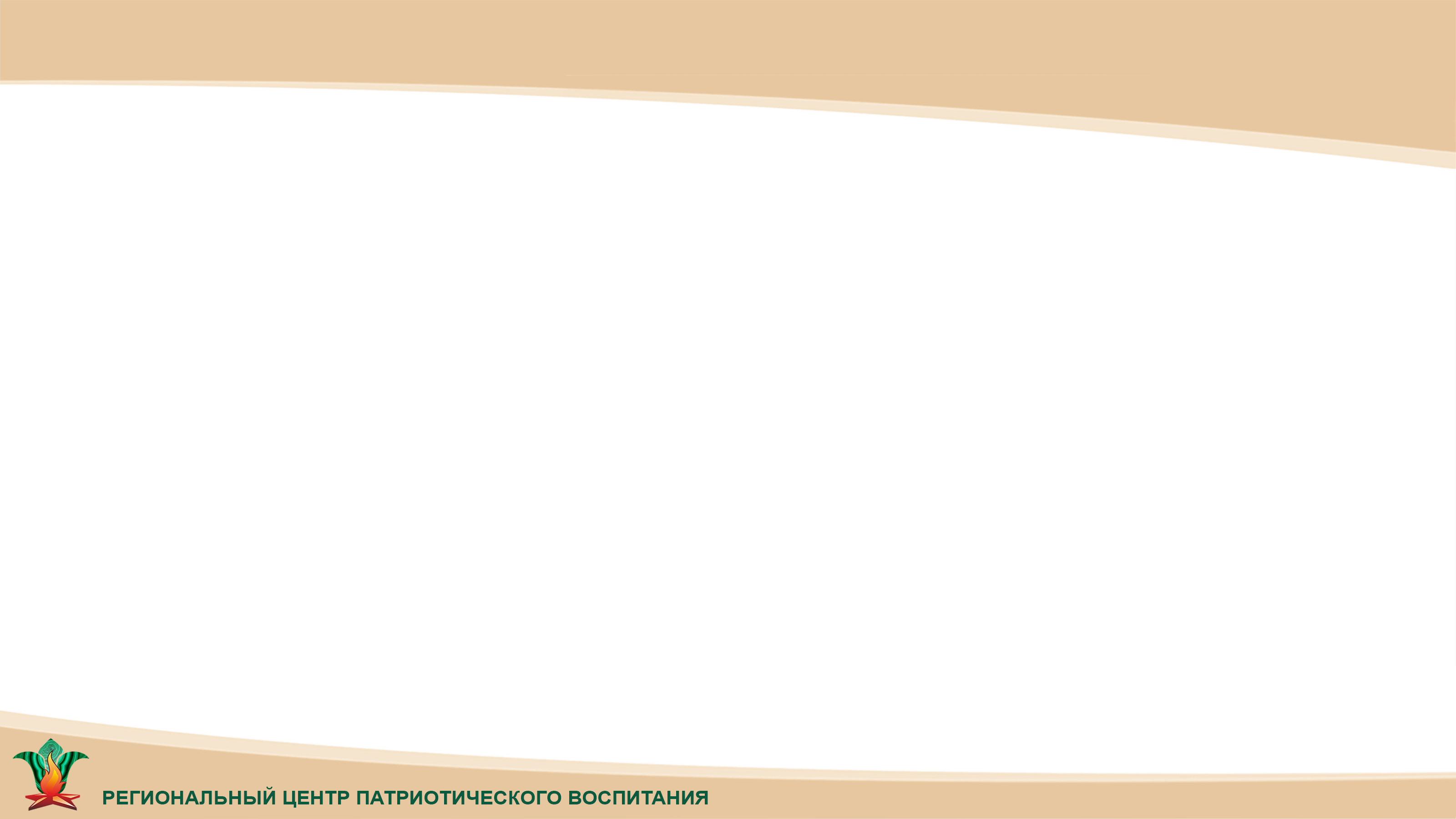 КДКЦ В ЦИФРАХ:
Число добровольцев – 362

Муниципальных образований – 32
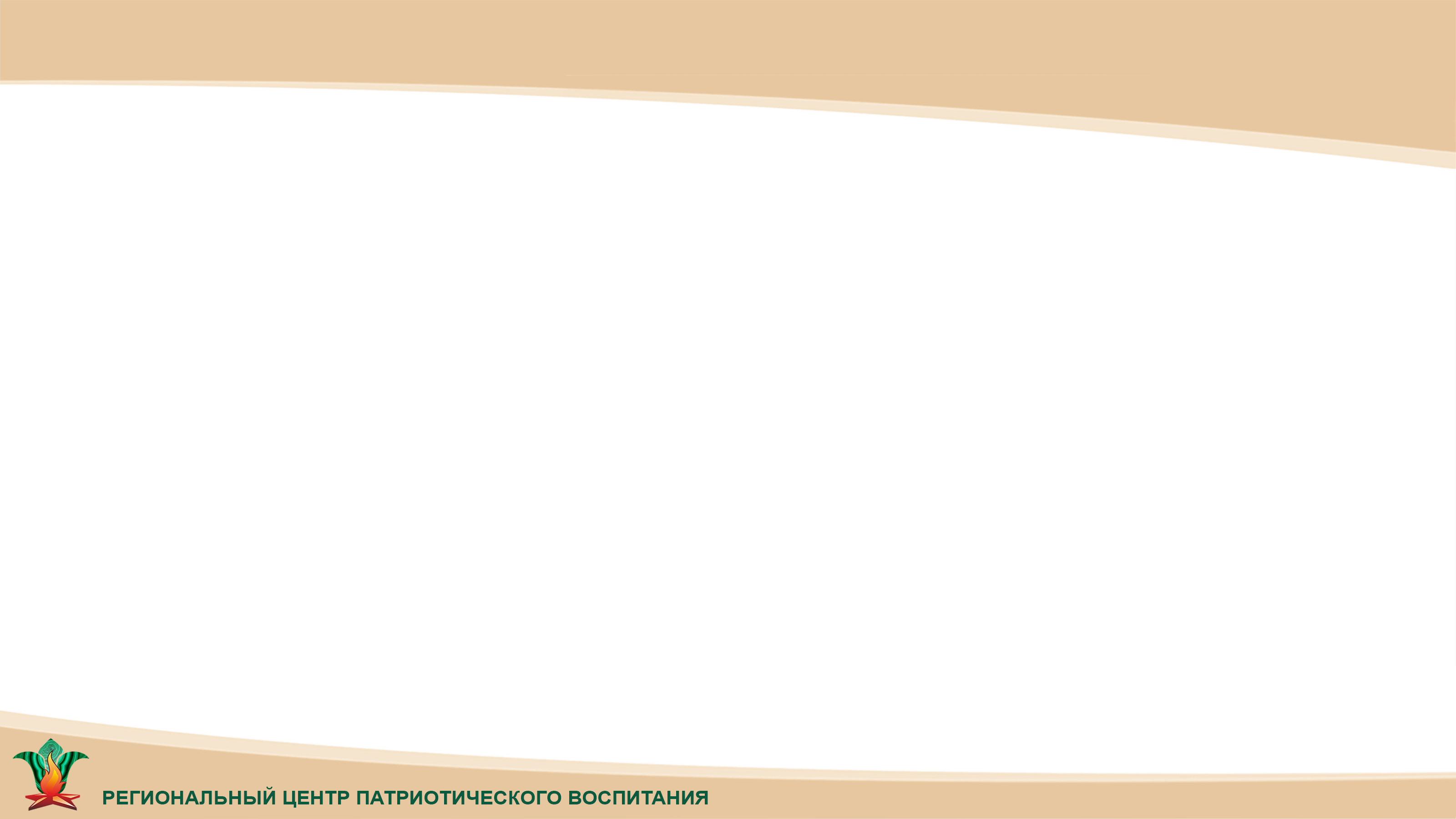 ИНФОРМИРОВАНИЕ НАСЕЛЕНИЯ
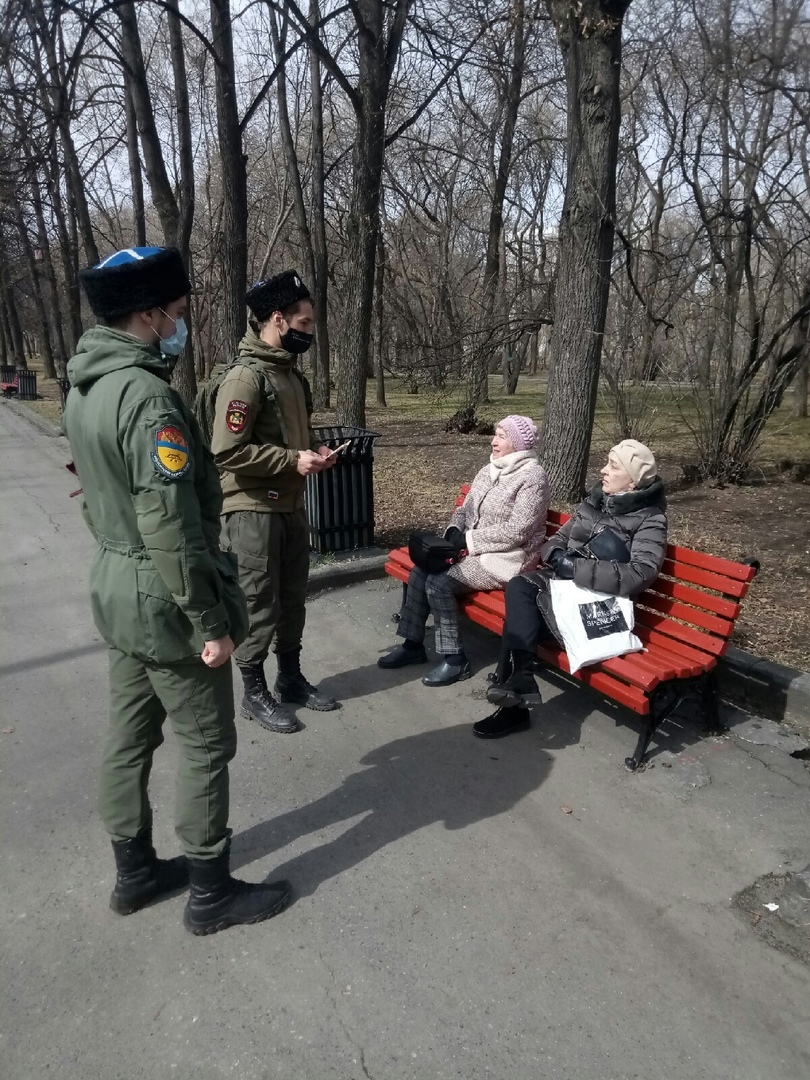 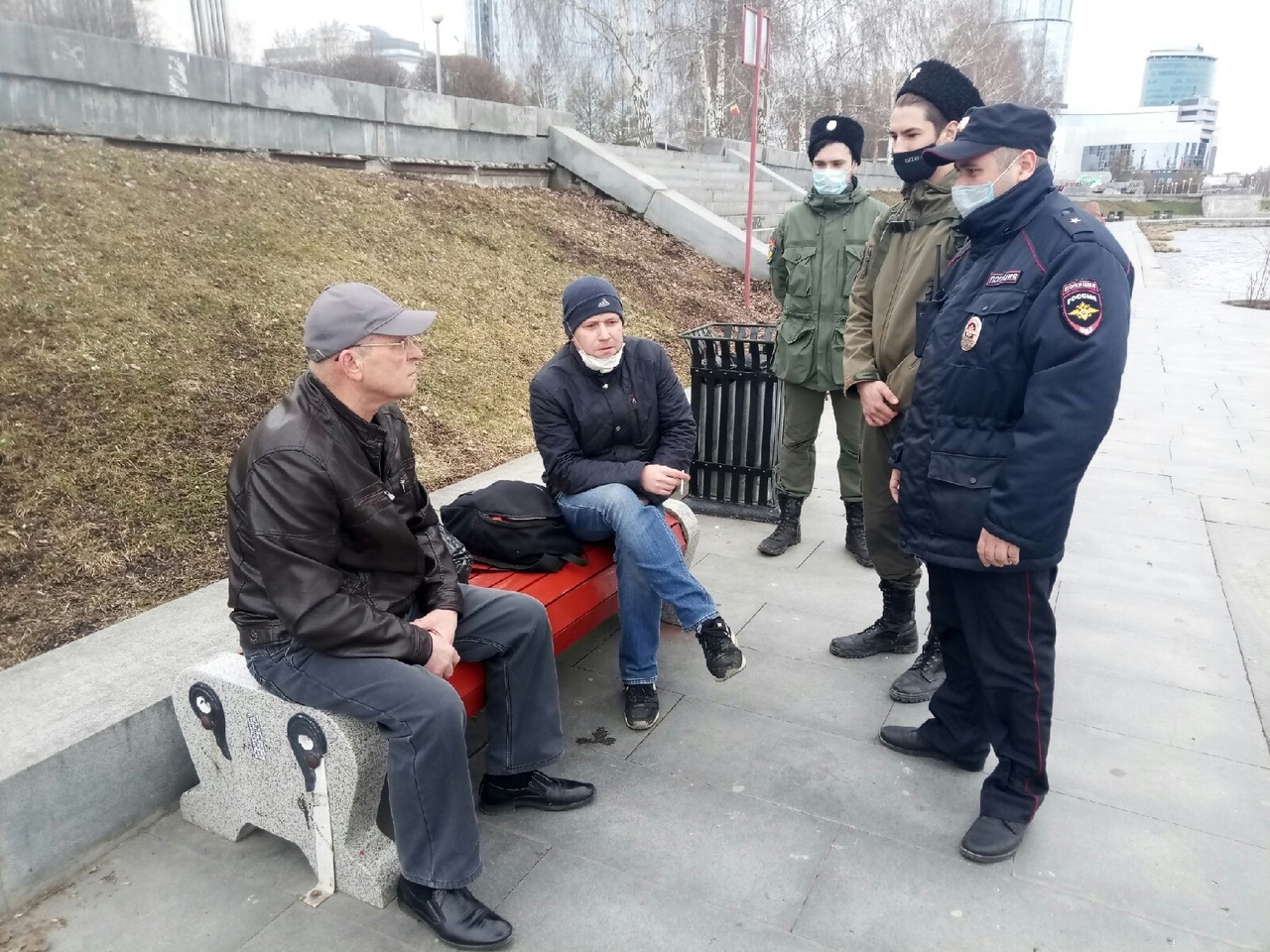 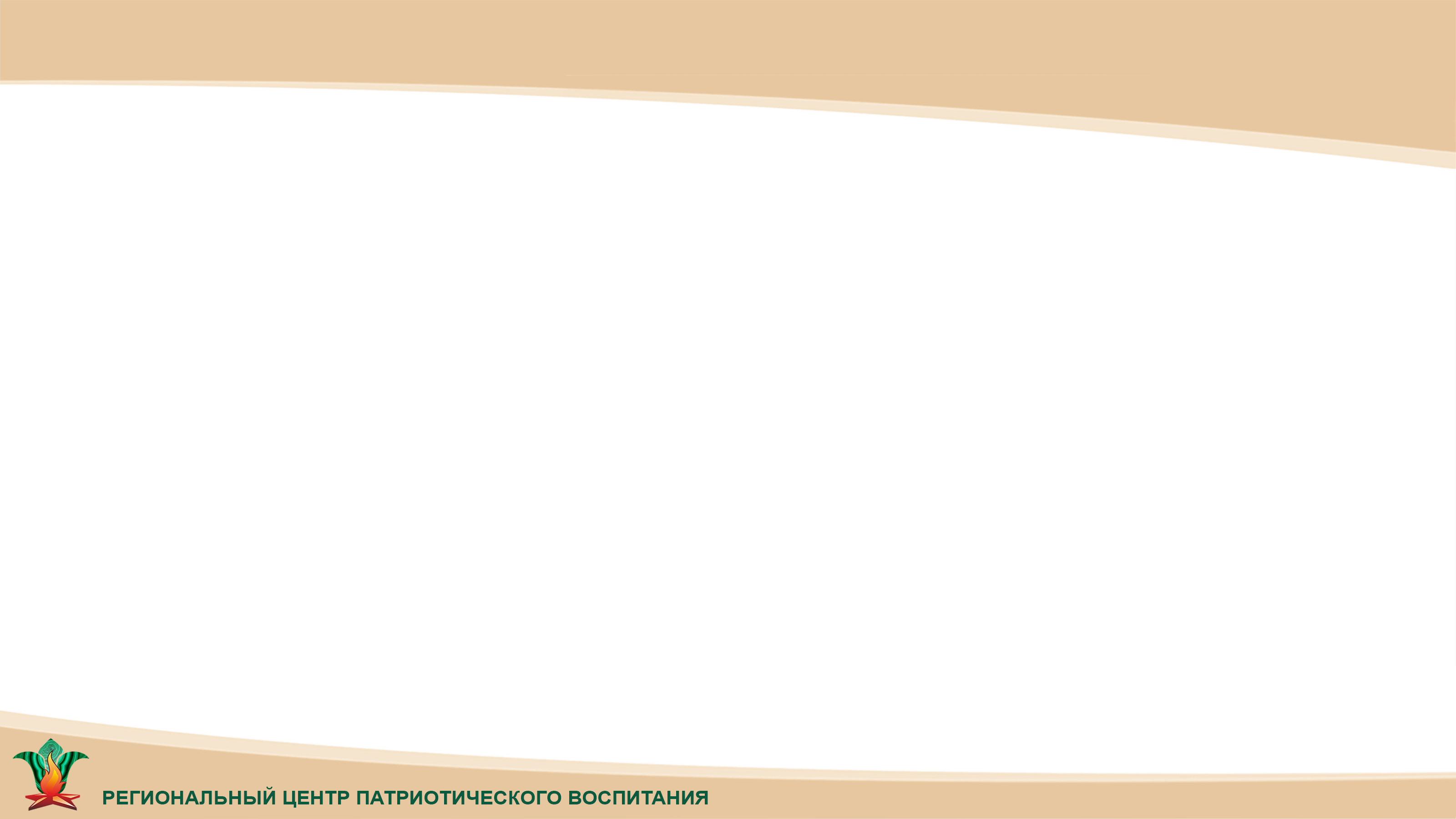 РАСКЛЕЙКА И РАЗДАЧА ЛИСТОВОК
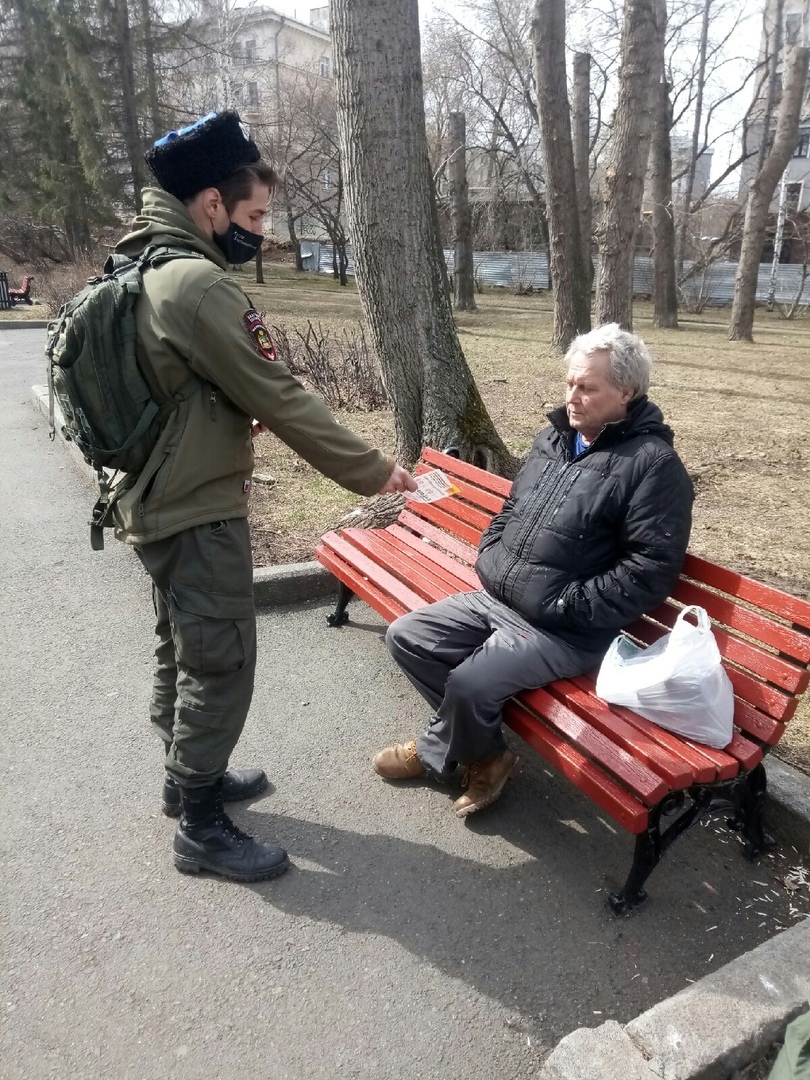 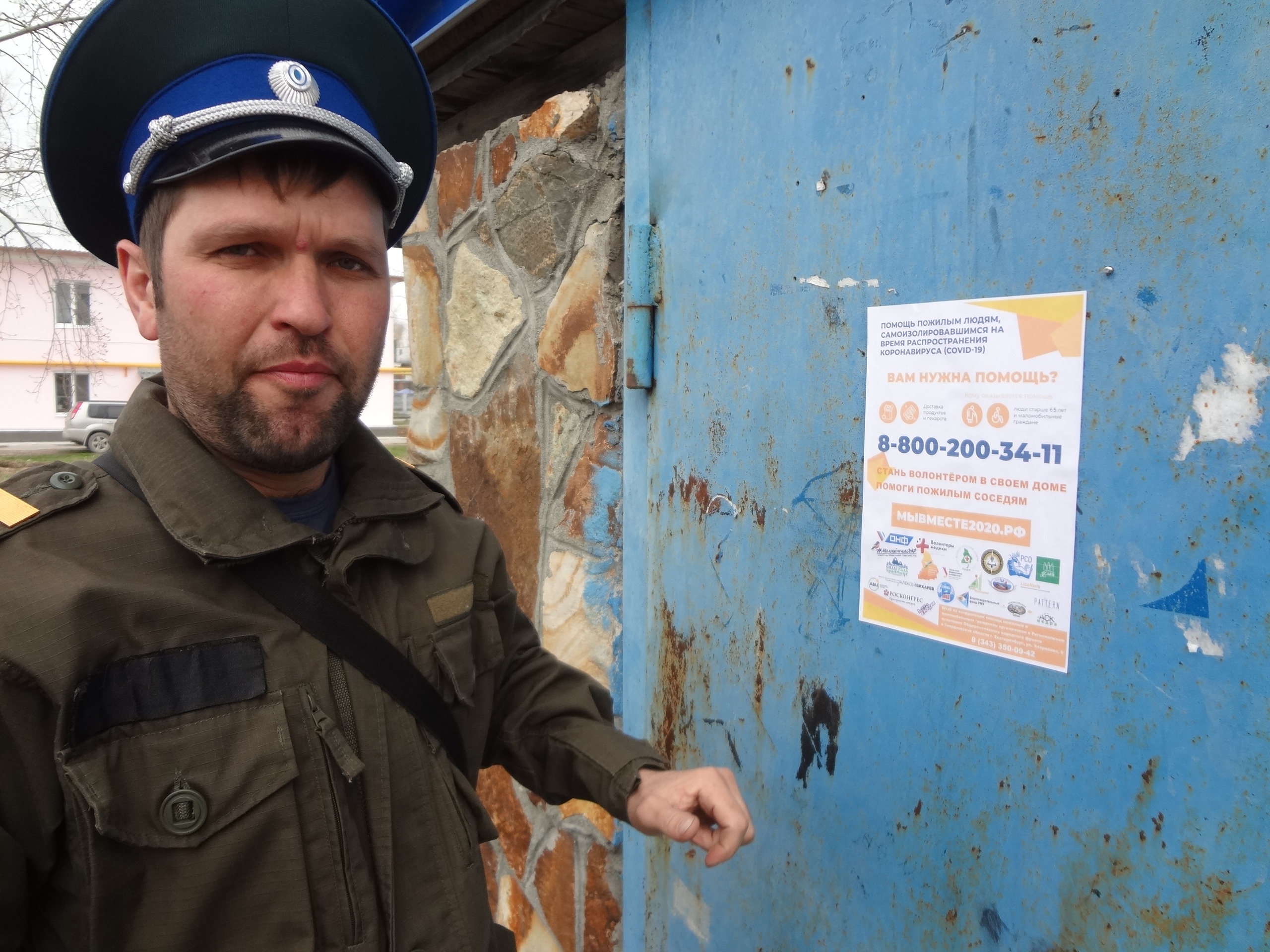 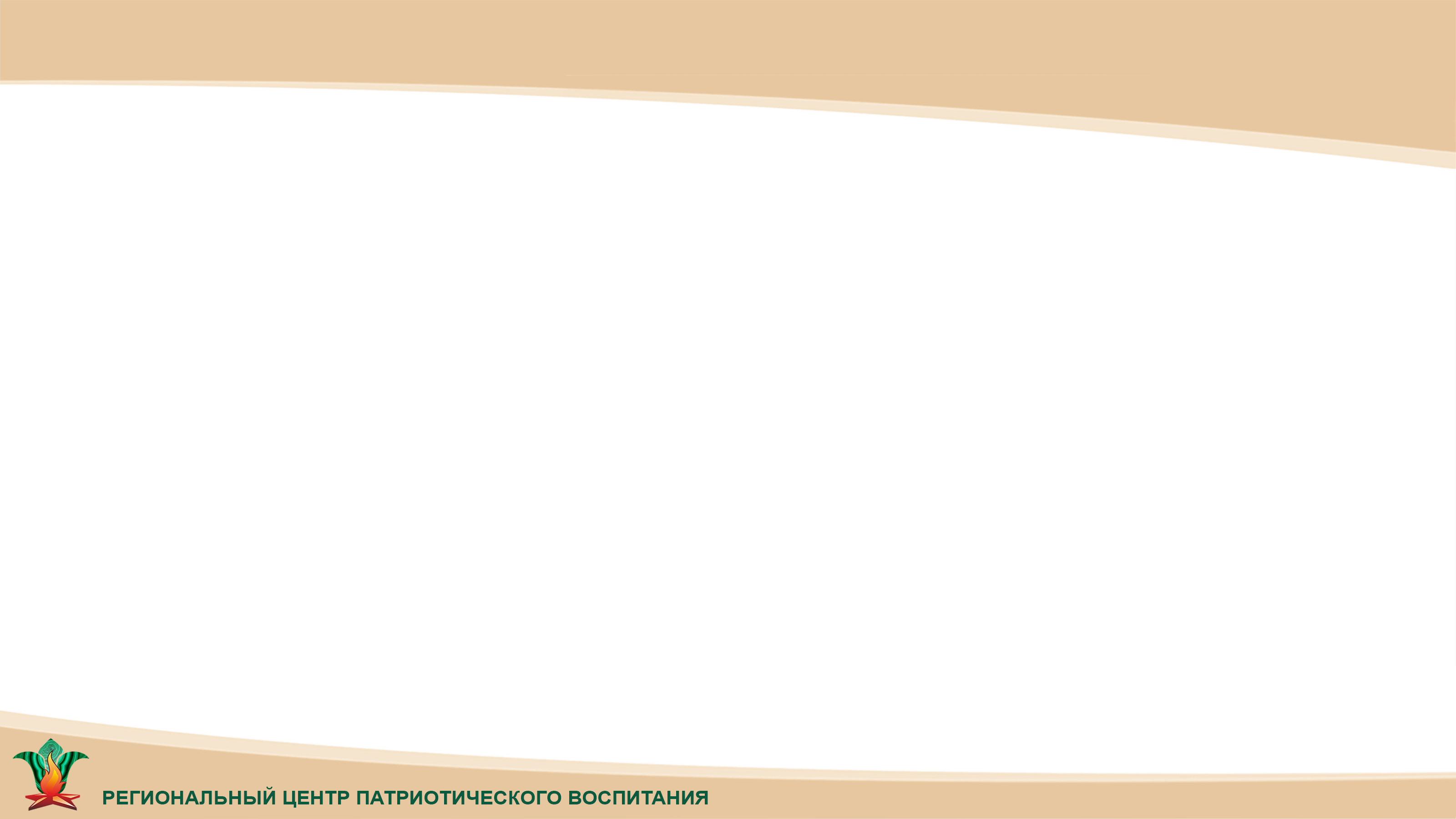 КОМПЛЕКТАЦИЯ ПРОДУКТОВЫХ НАБОРОВ
КОМПЛЕКТАЦИЯ ПРОДУКТОВЫХ НАБОРОВ
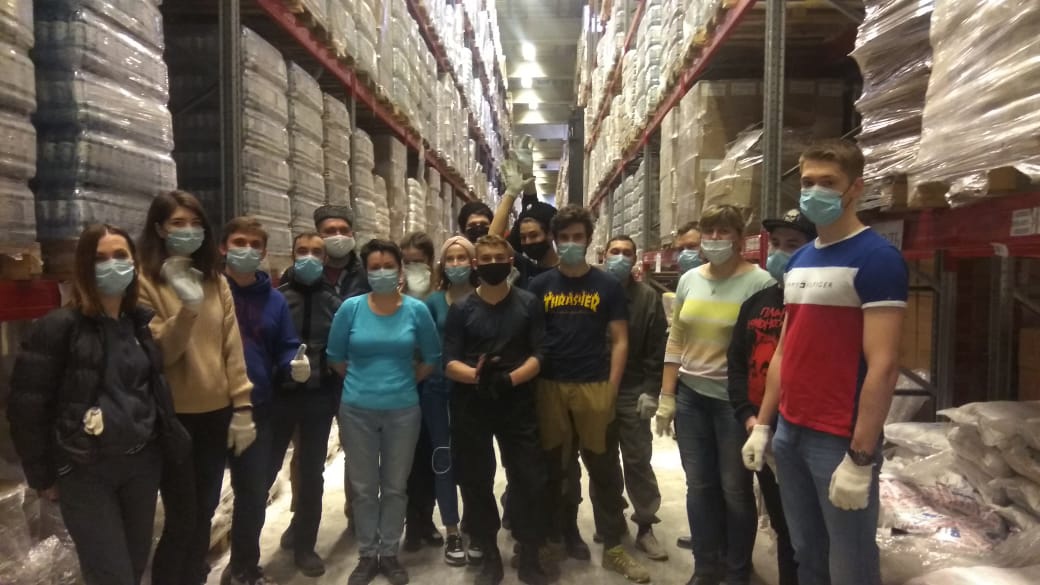 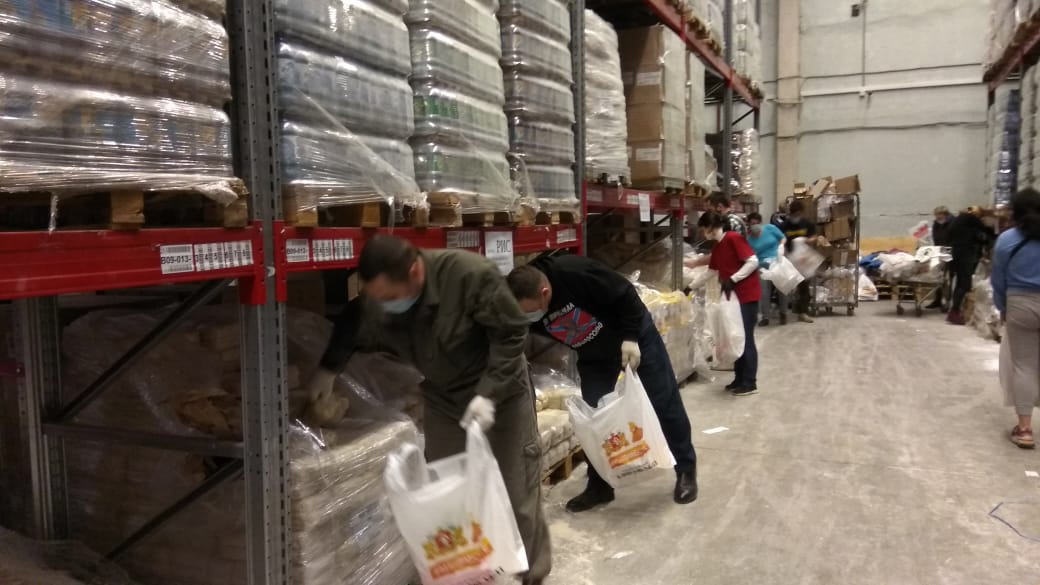 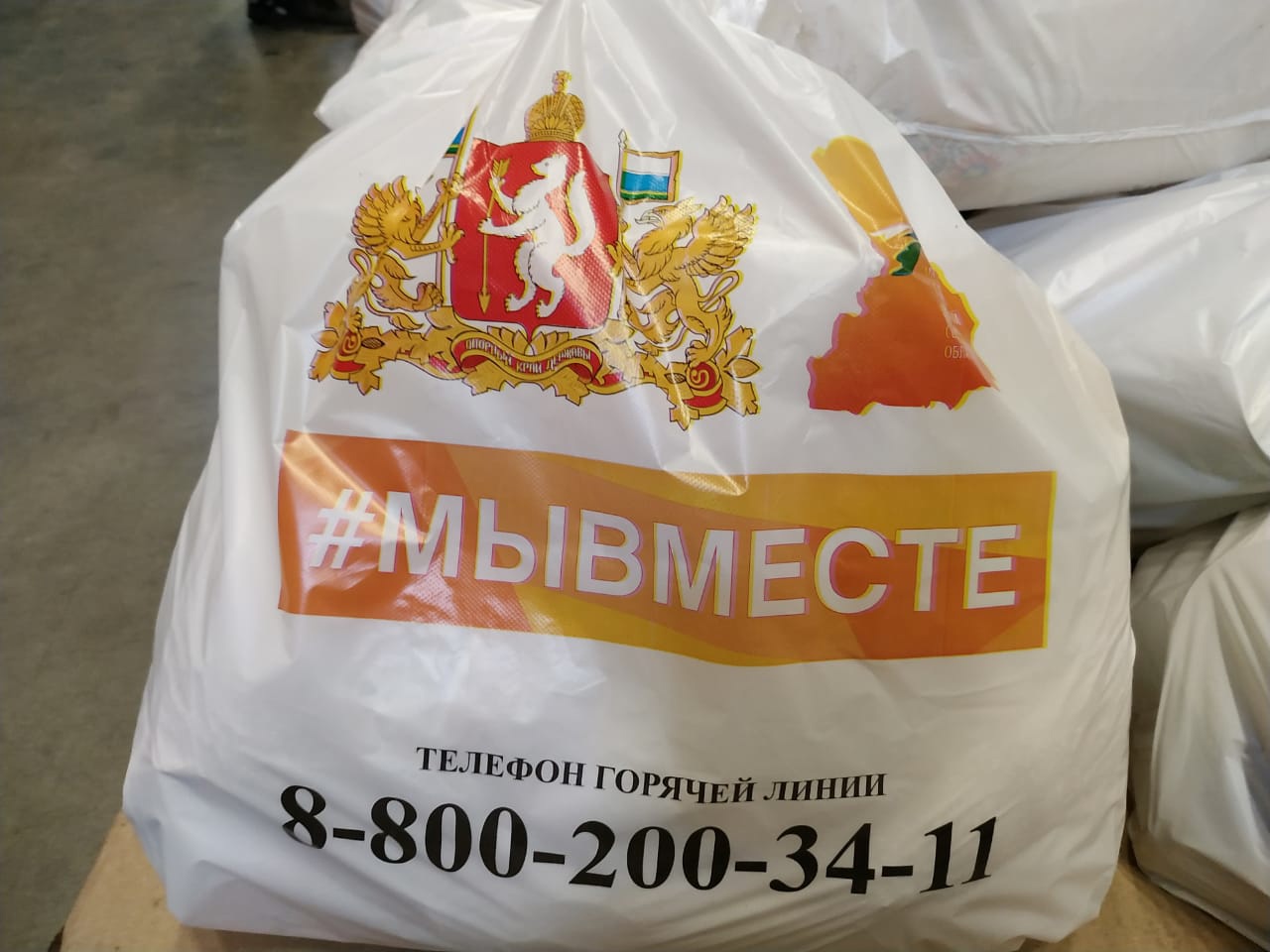 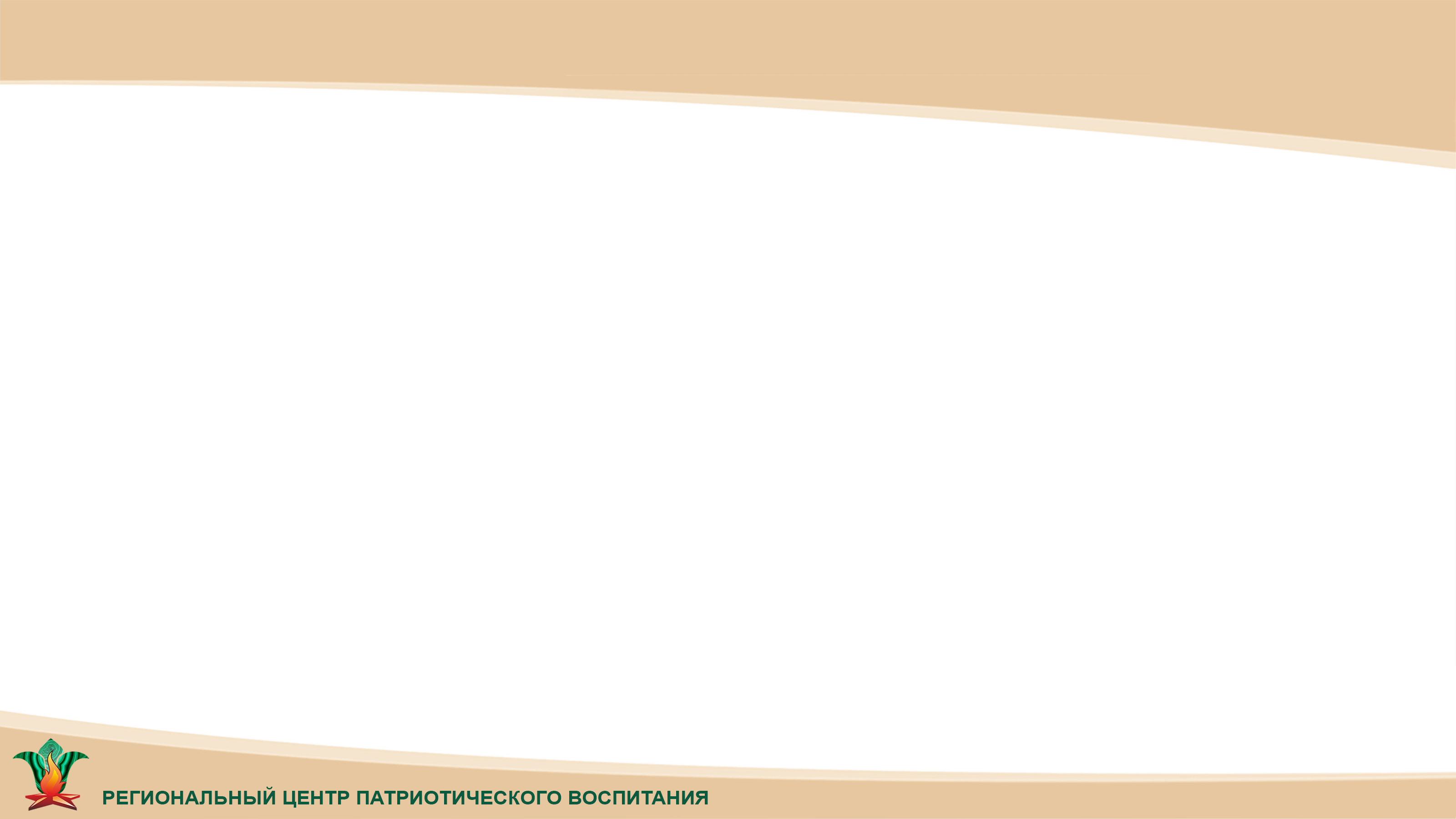 ПОМОЩЬ В ПОКУПКЕ И ДОСТАВКЕ ТОВАРОВ
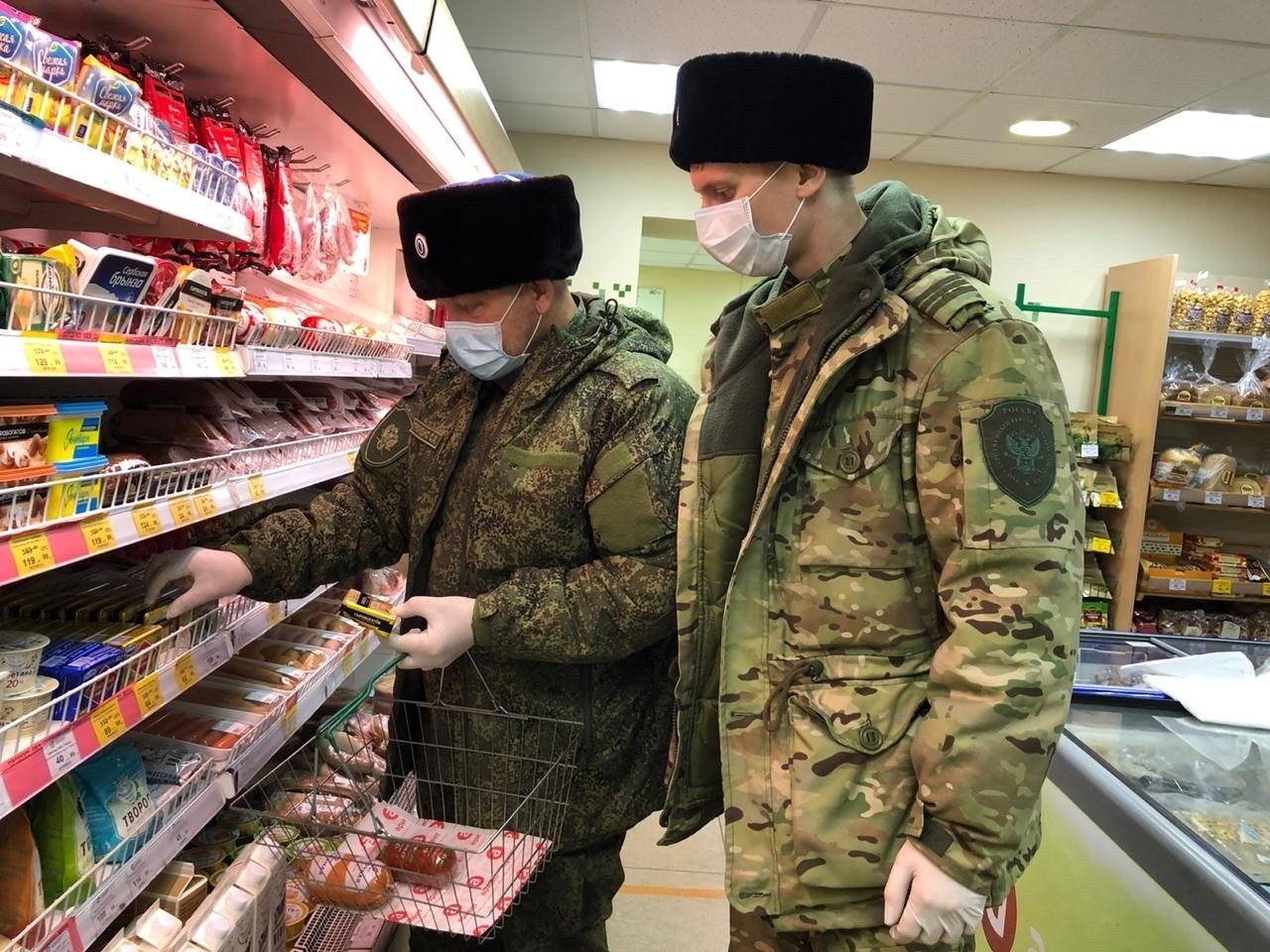 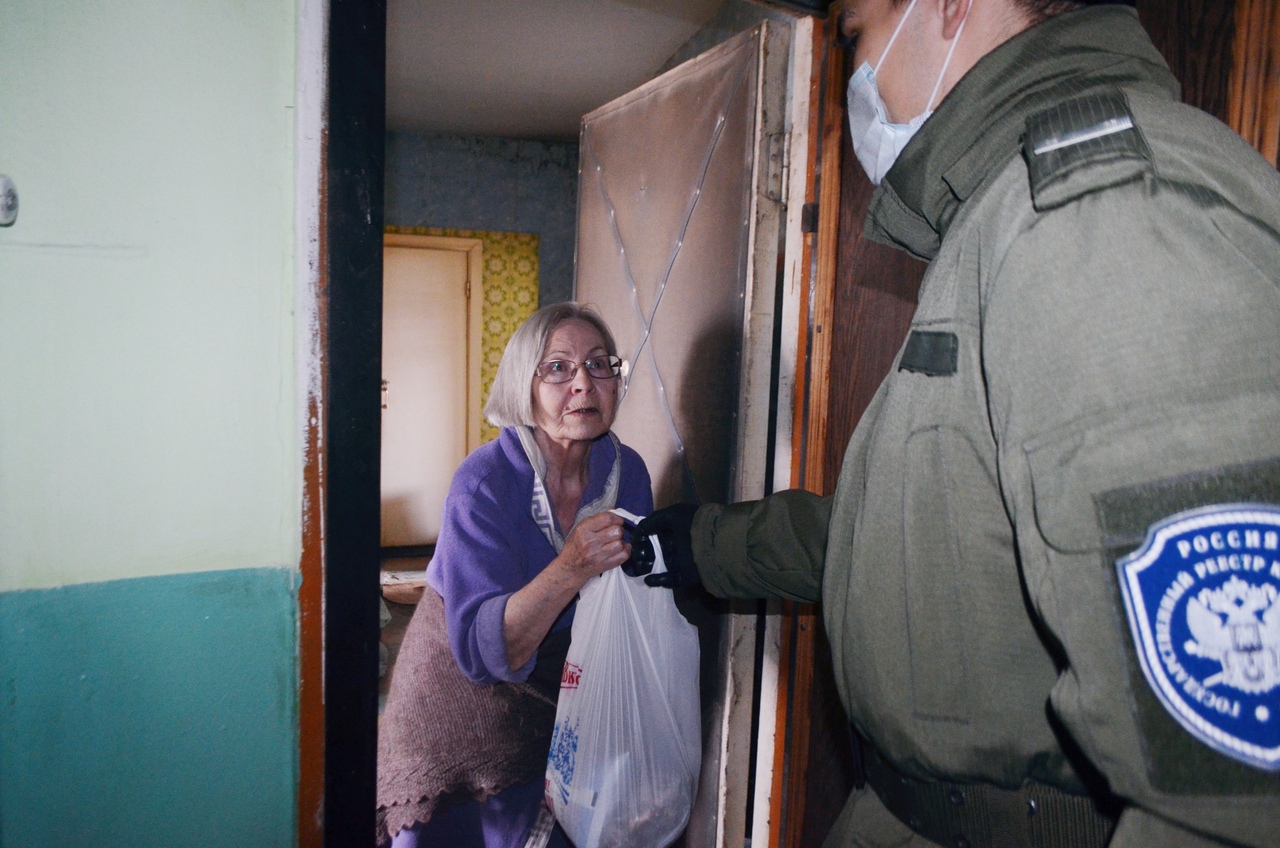 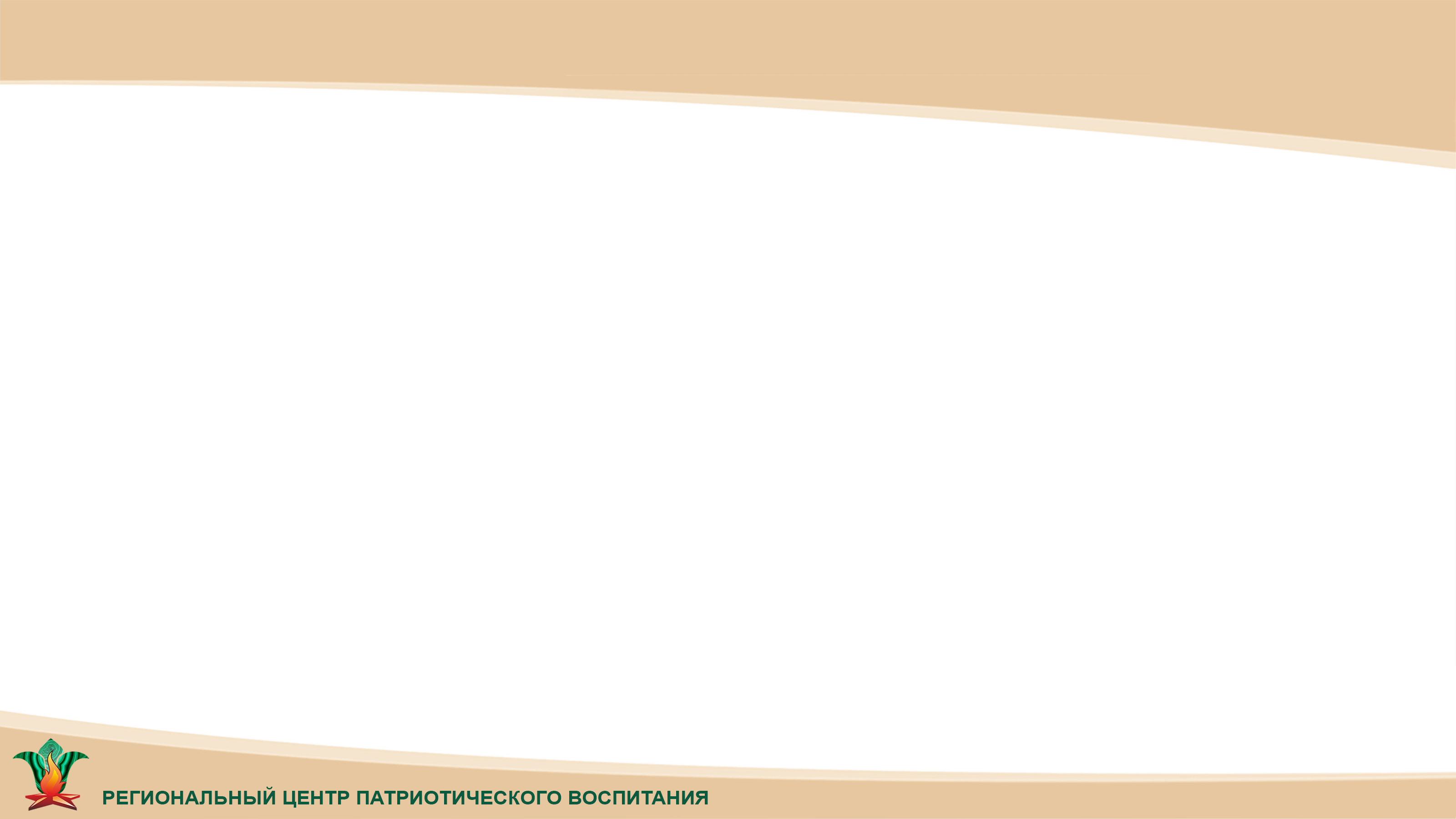 РАЗДАЧА СРЕДСТВ ИНДИВИДУАЛЬНОЙ ЗАЩИТЫ
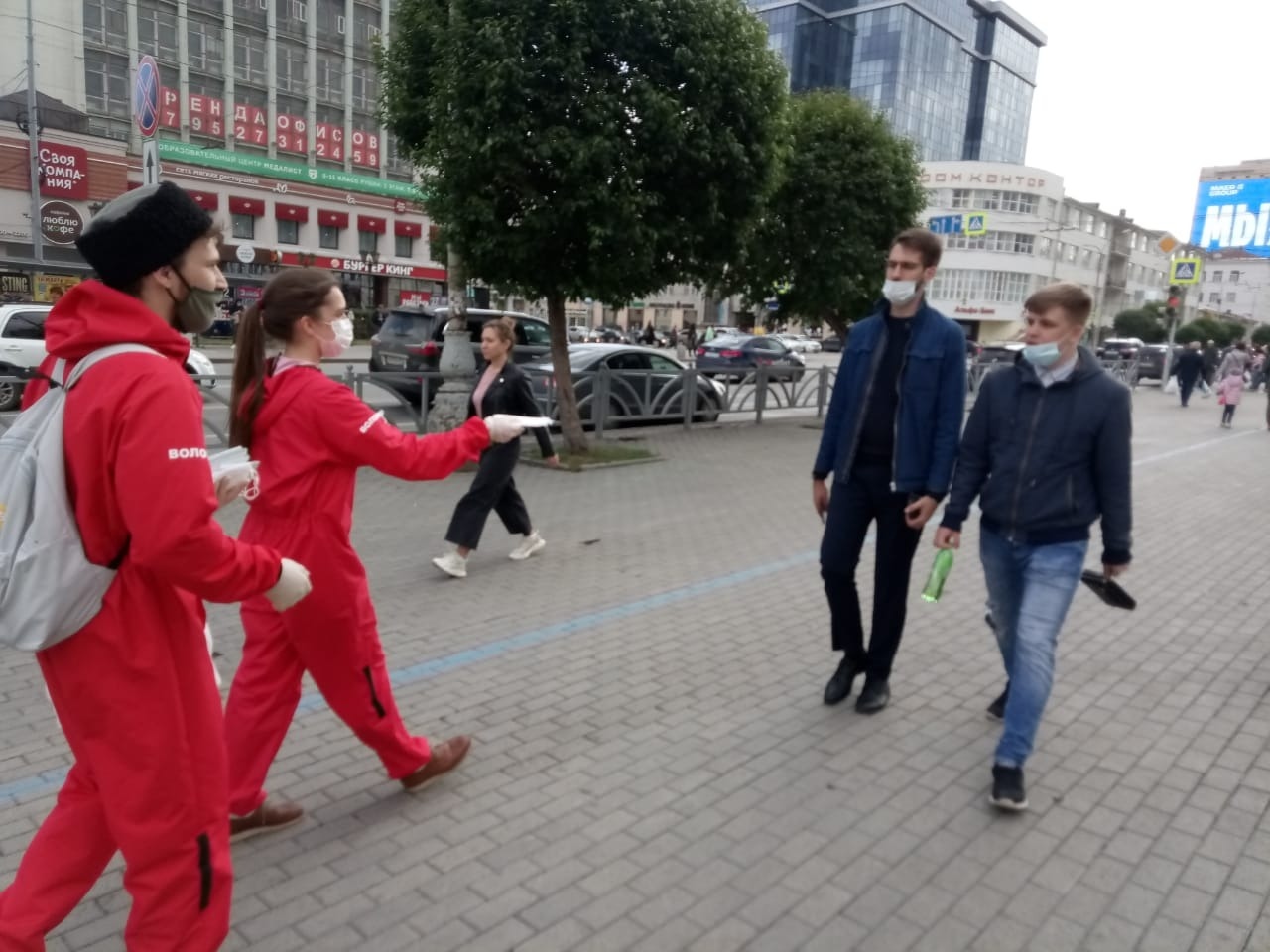 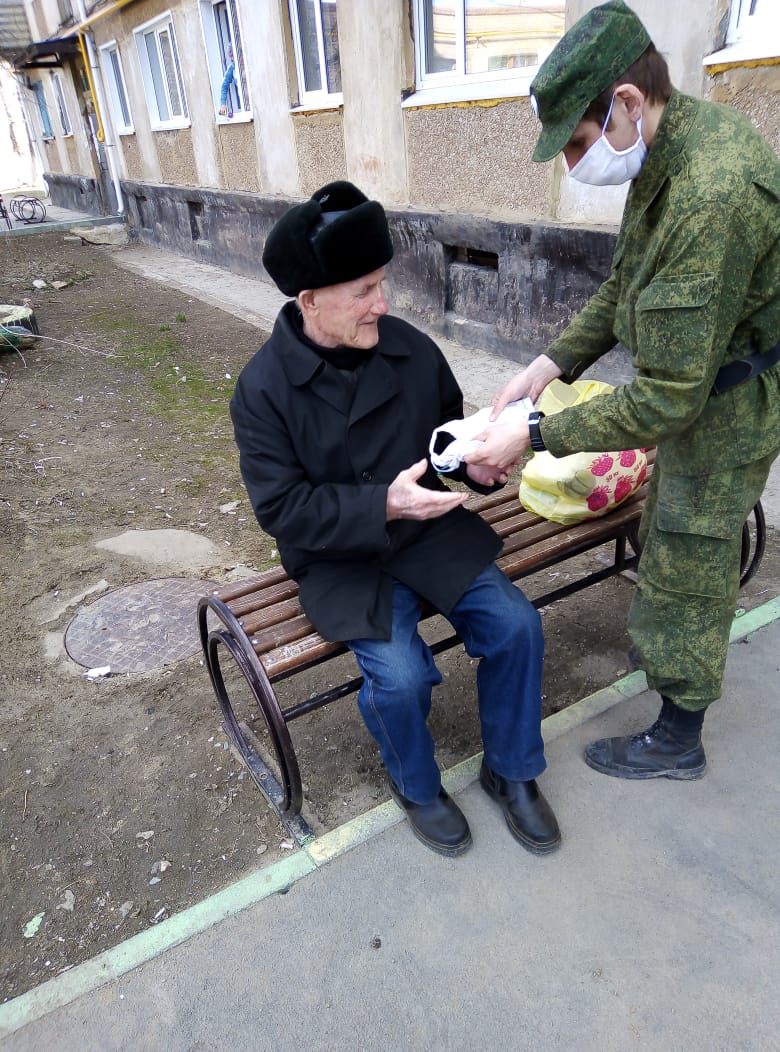 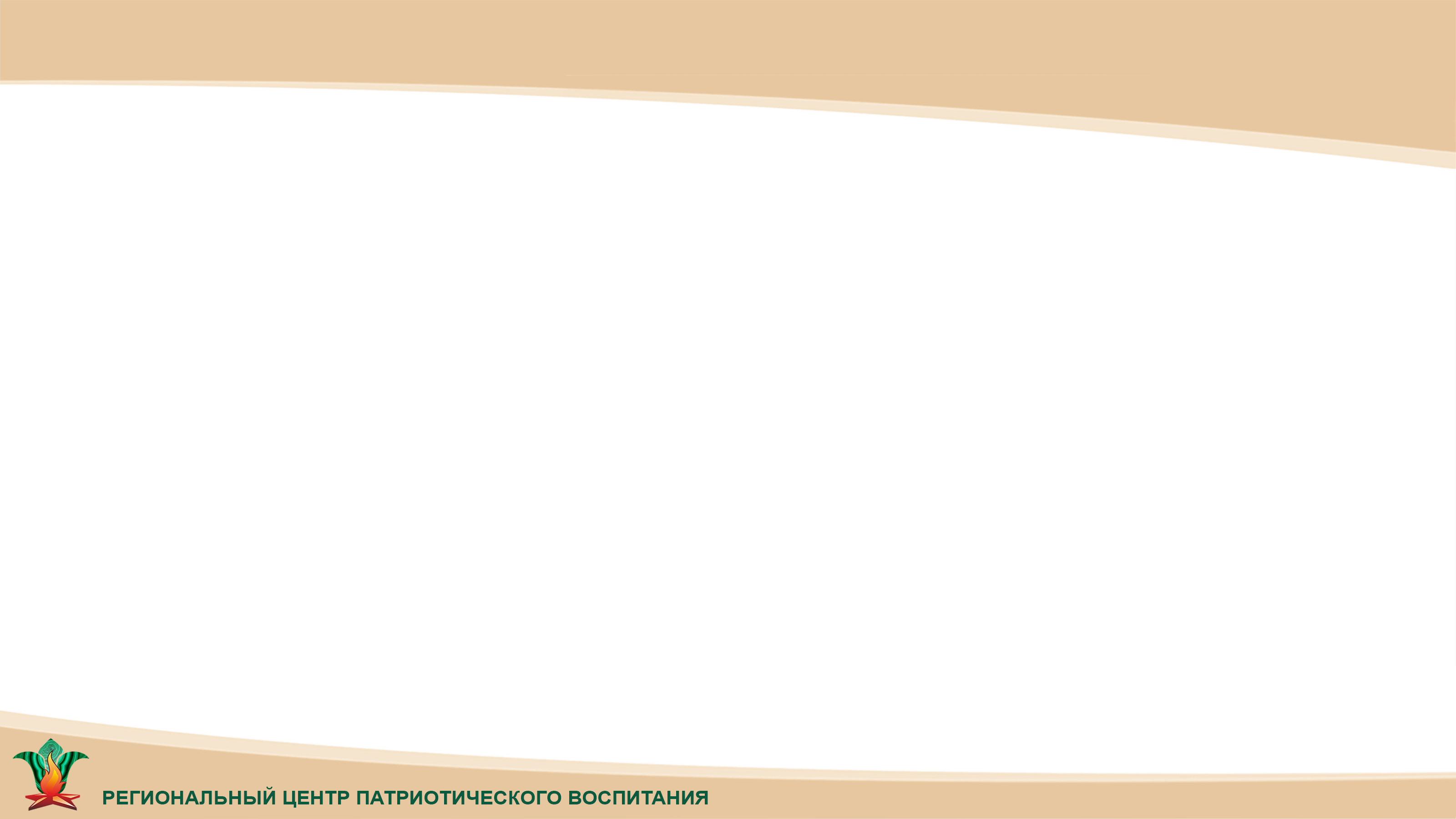 СОЦИАЛЬНАЯ ПОМОЩЬ НА ДОМУ
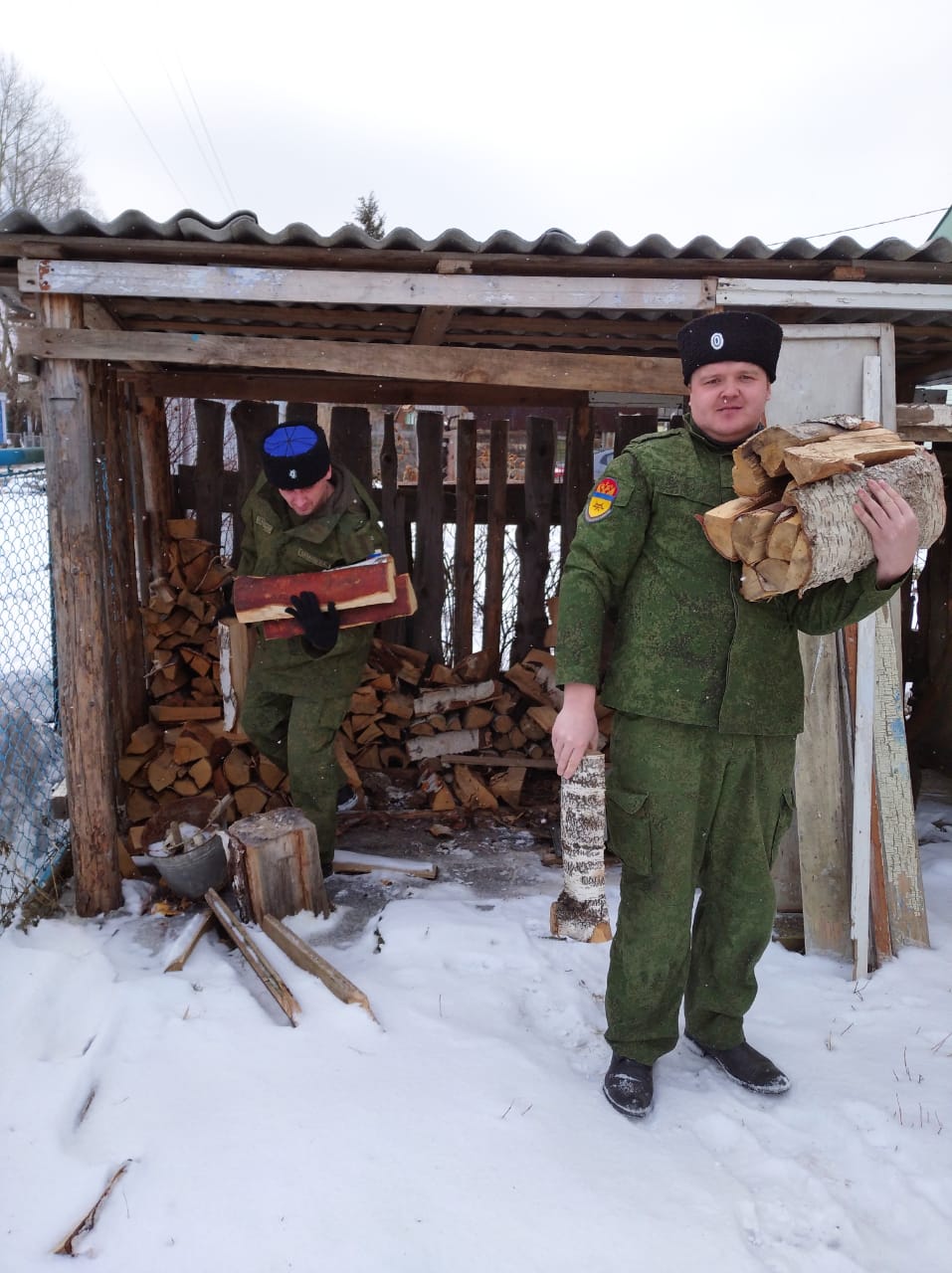 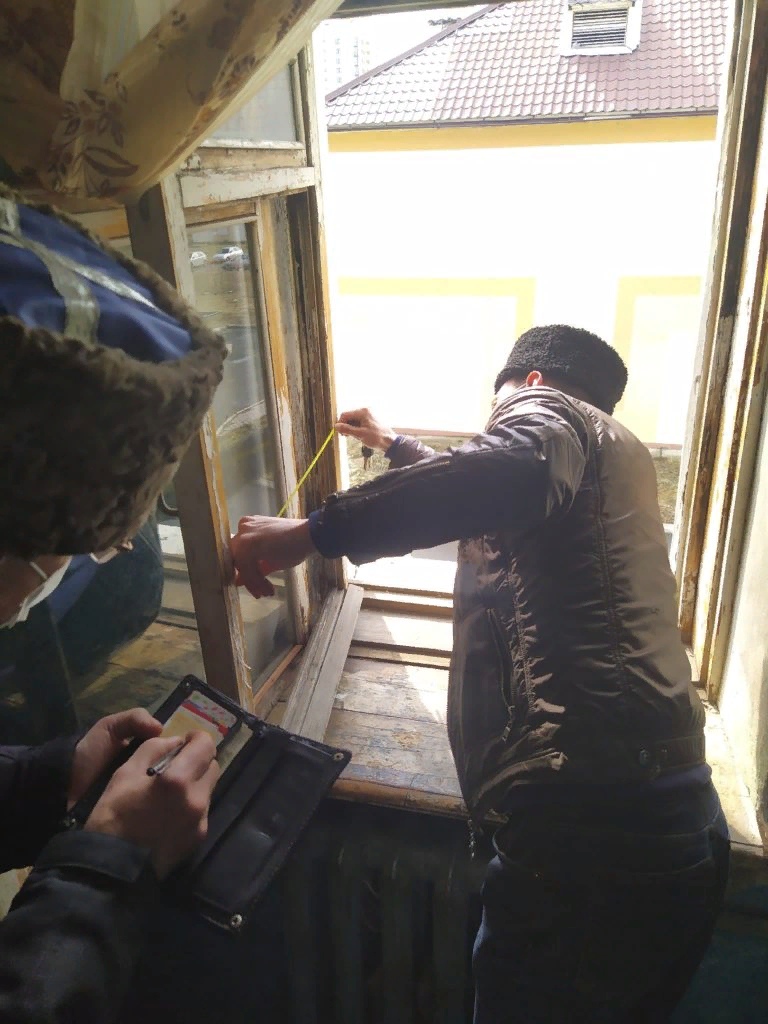 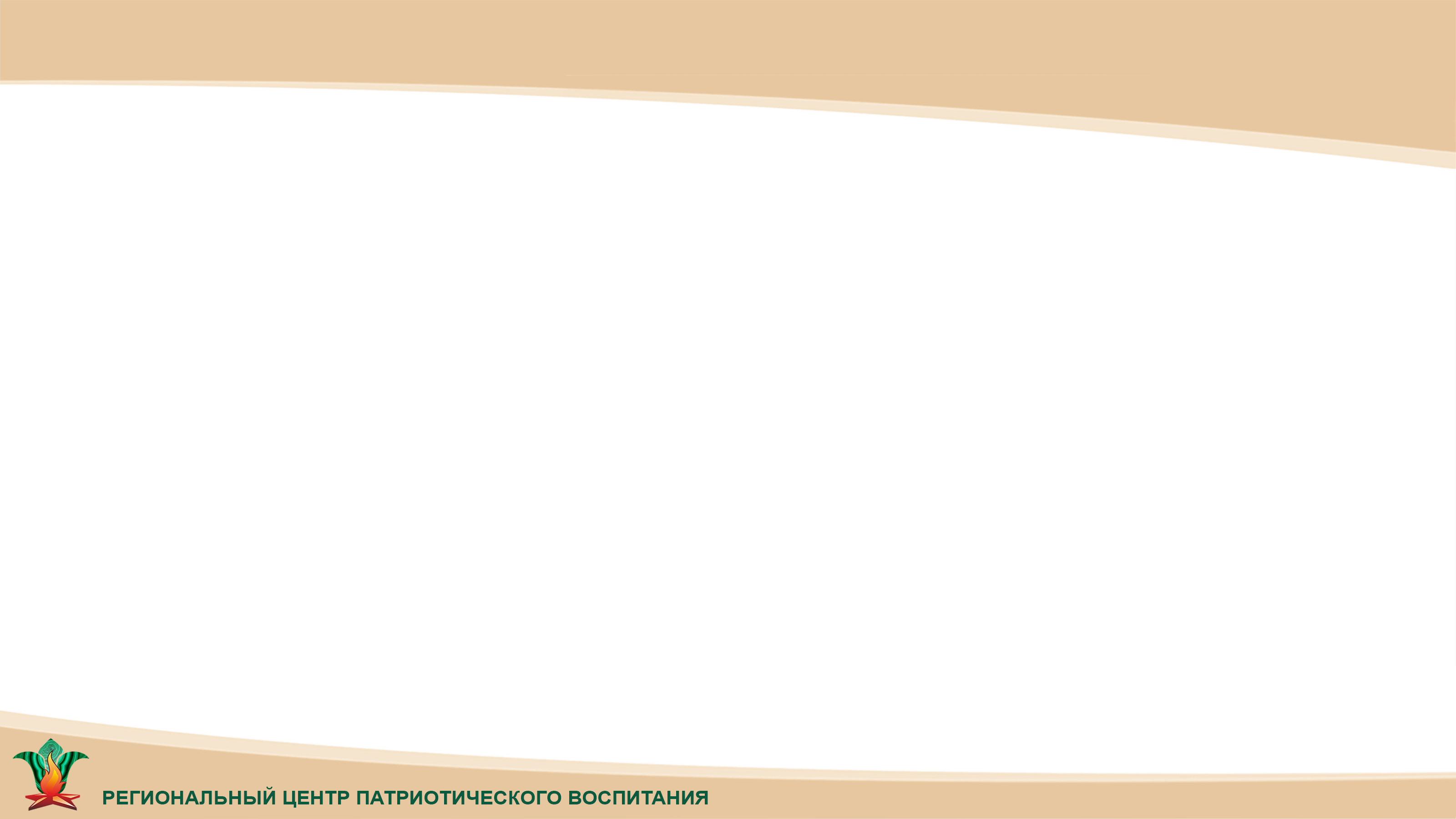 ПОЗДРАВЛЕНИЕ ВЕТЕРАНОВ С ДНЕМ ПОБЕДЫ
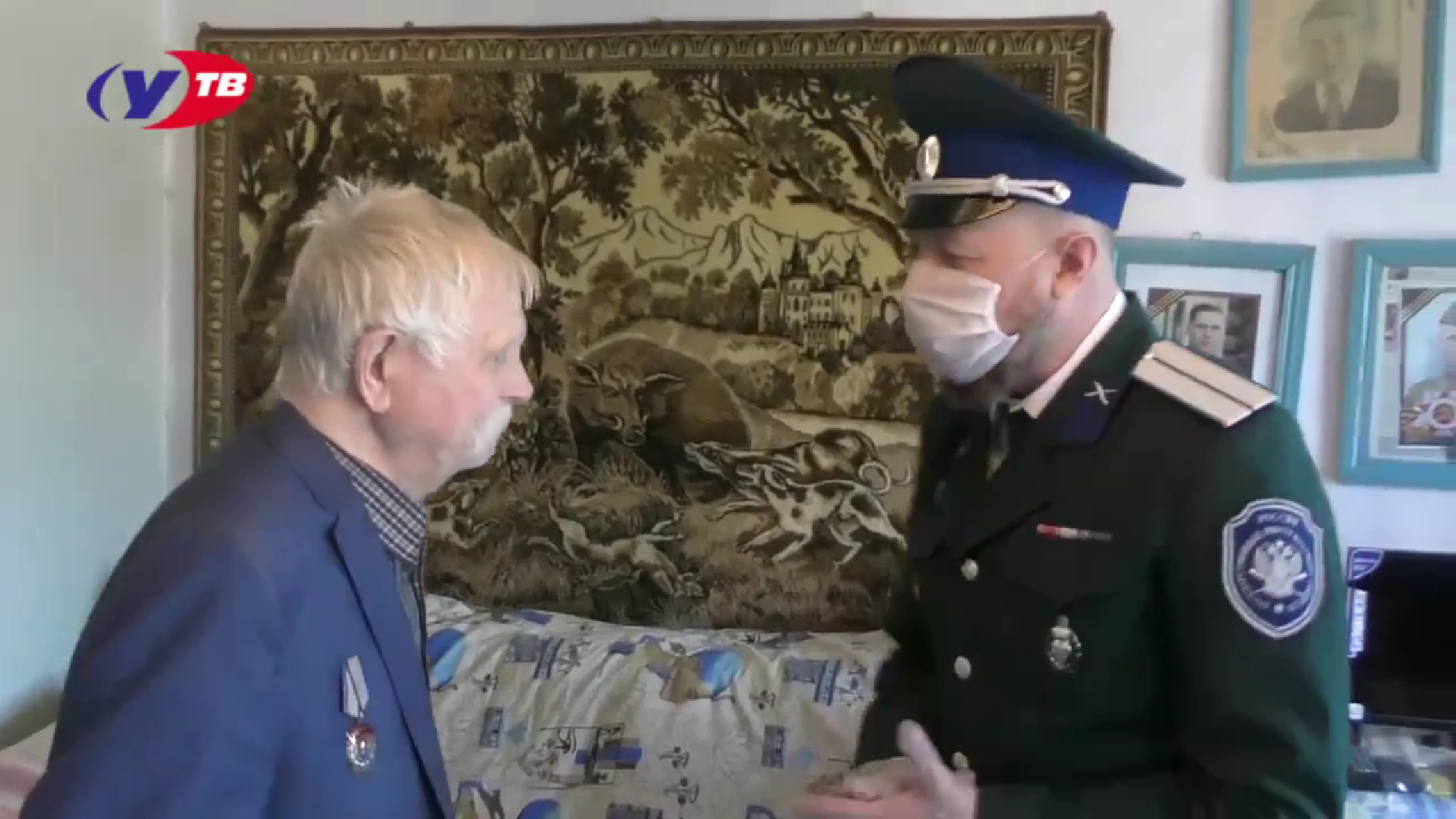 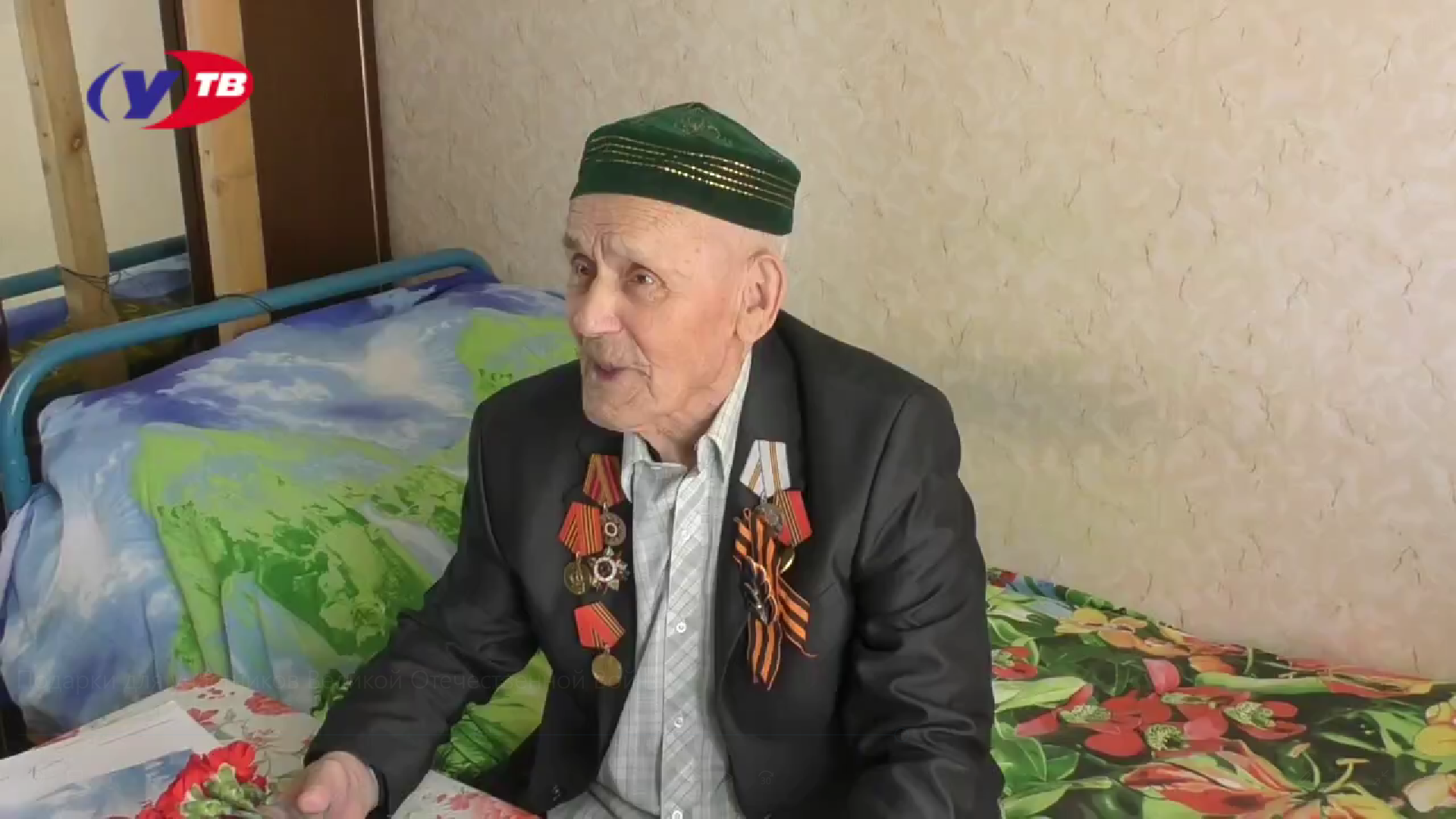 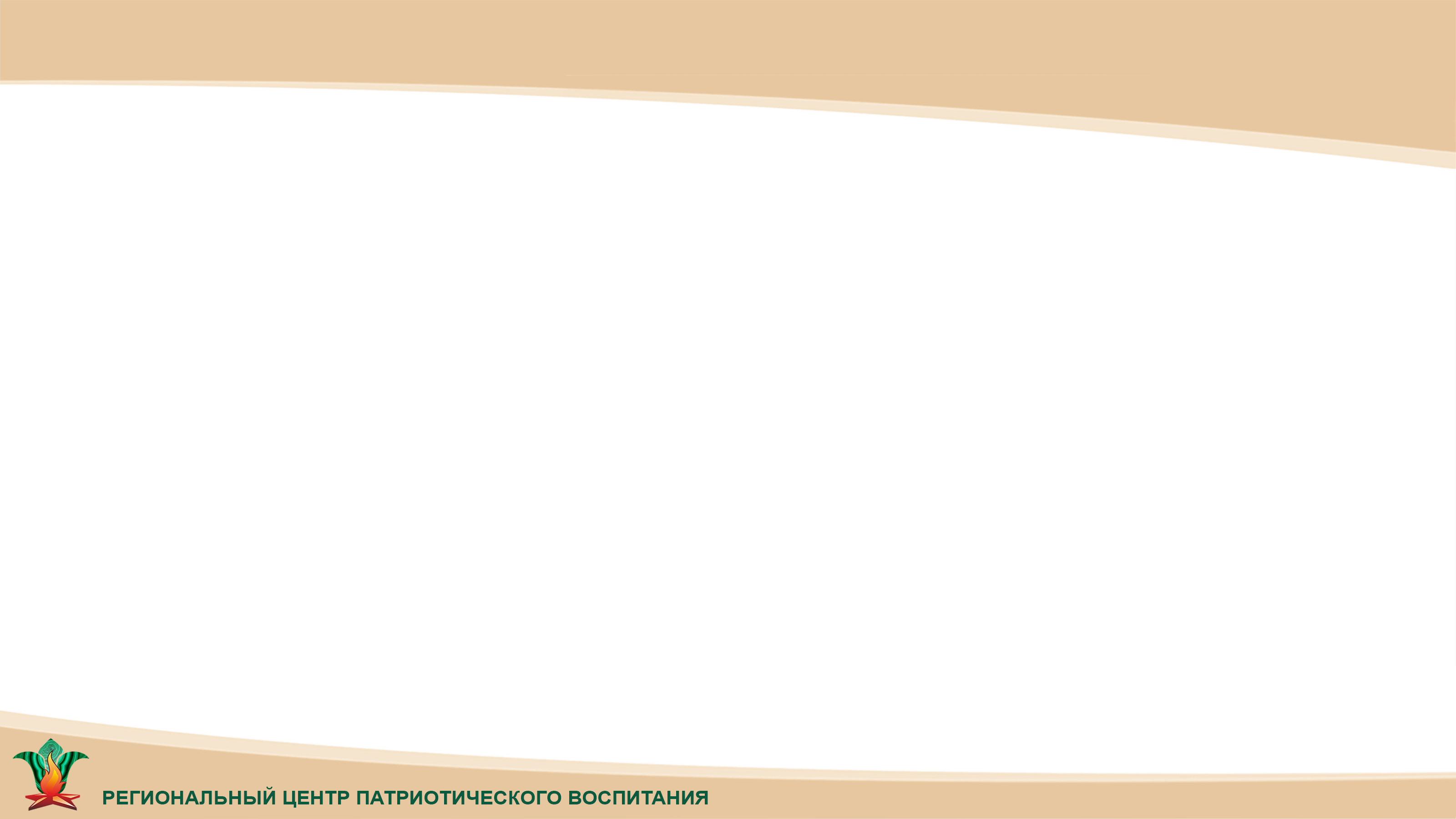 ДОНОРСТВО КРОВИ
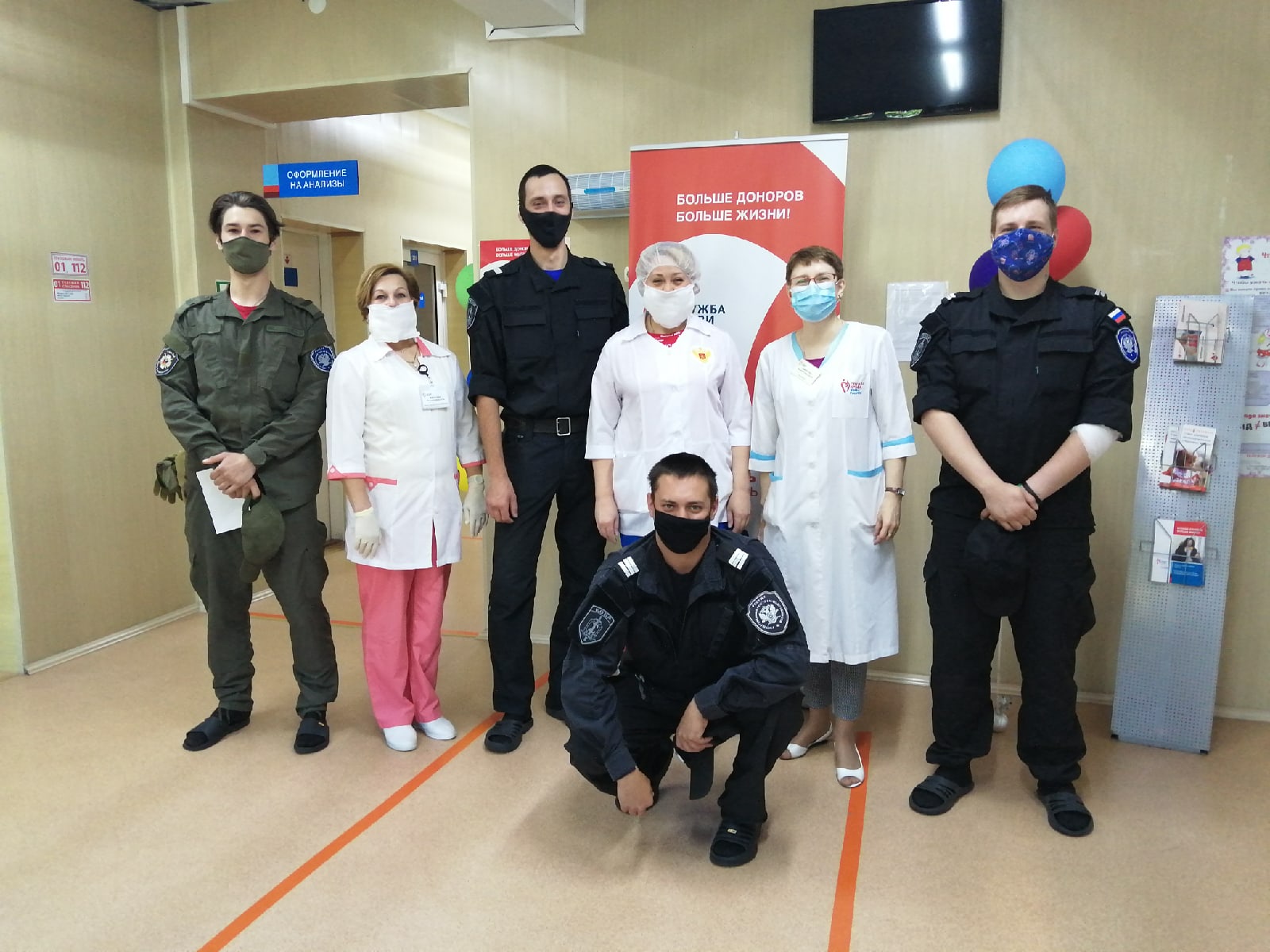 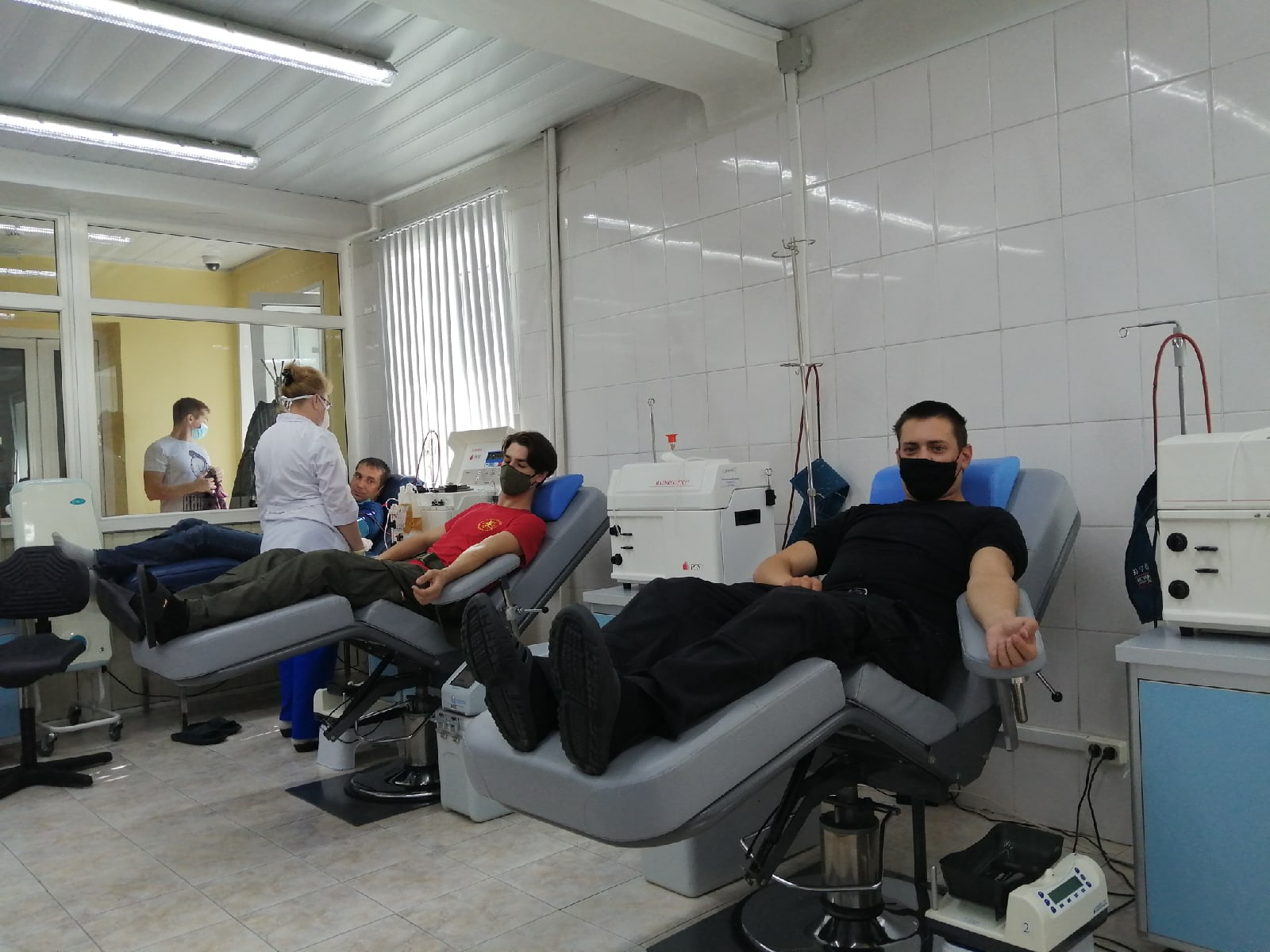 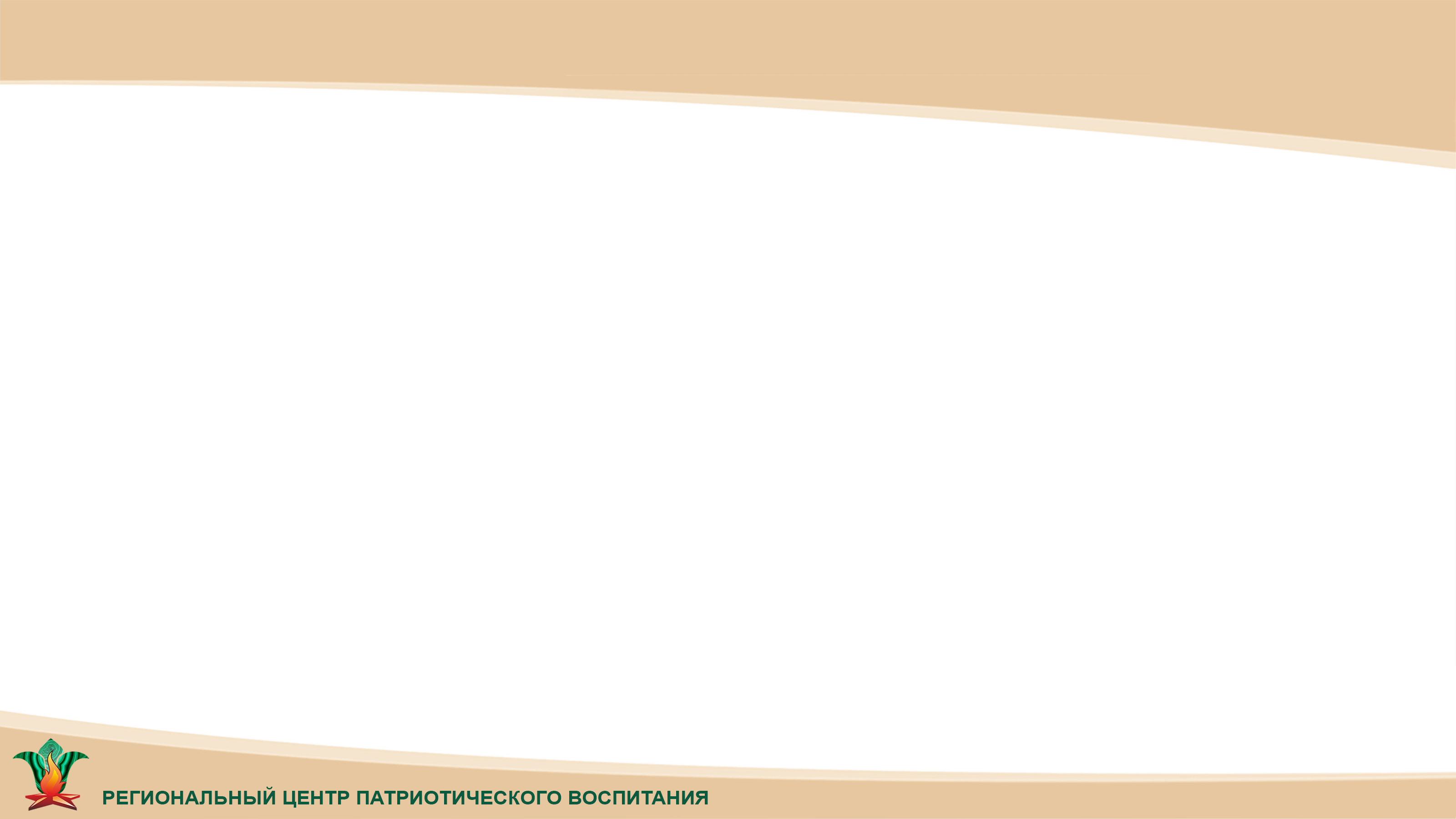 ОКАЗАНИЕ ПОМОЩИ ВО ВРЕМЯ ЧС
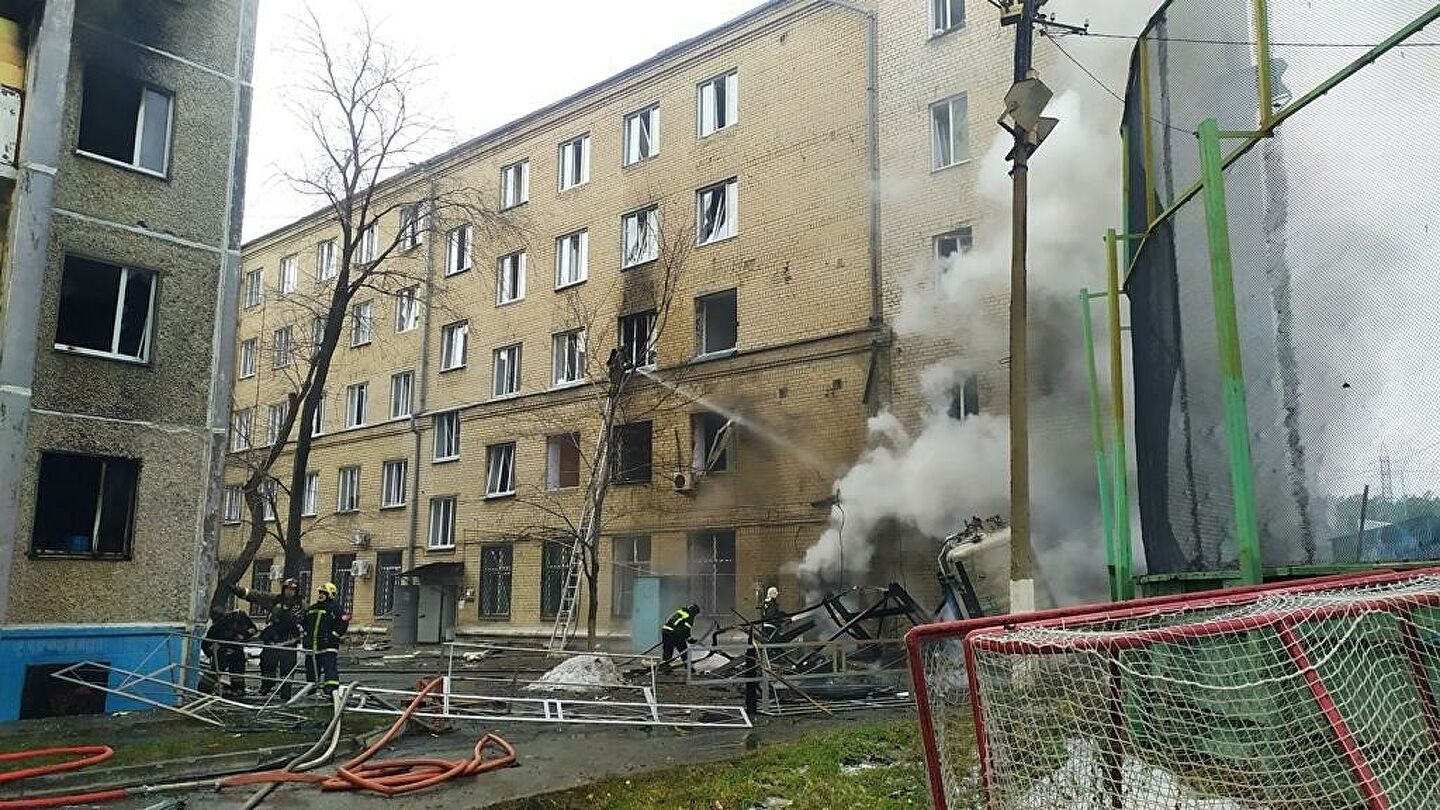 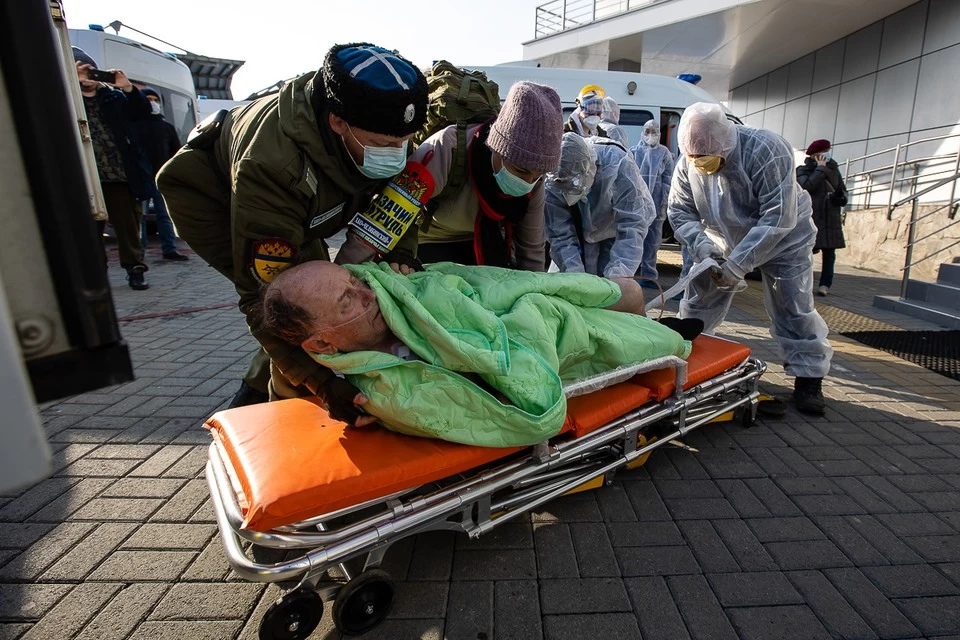 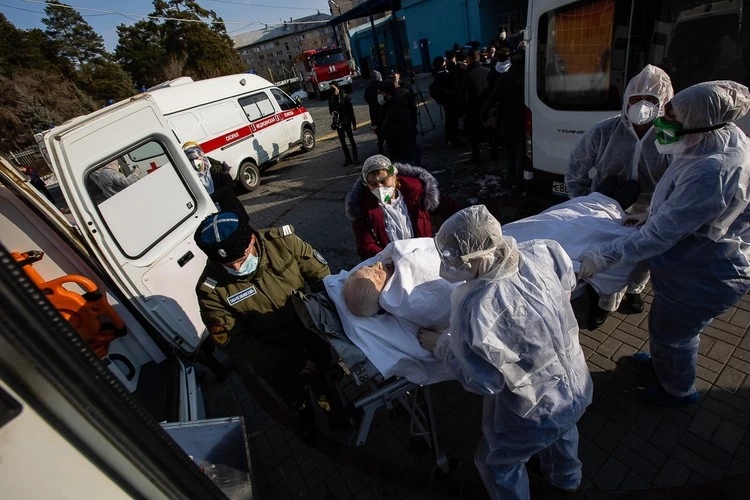 Взрыв газового баллона в ковидном госпитале города Челябинска (31.10.2020)
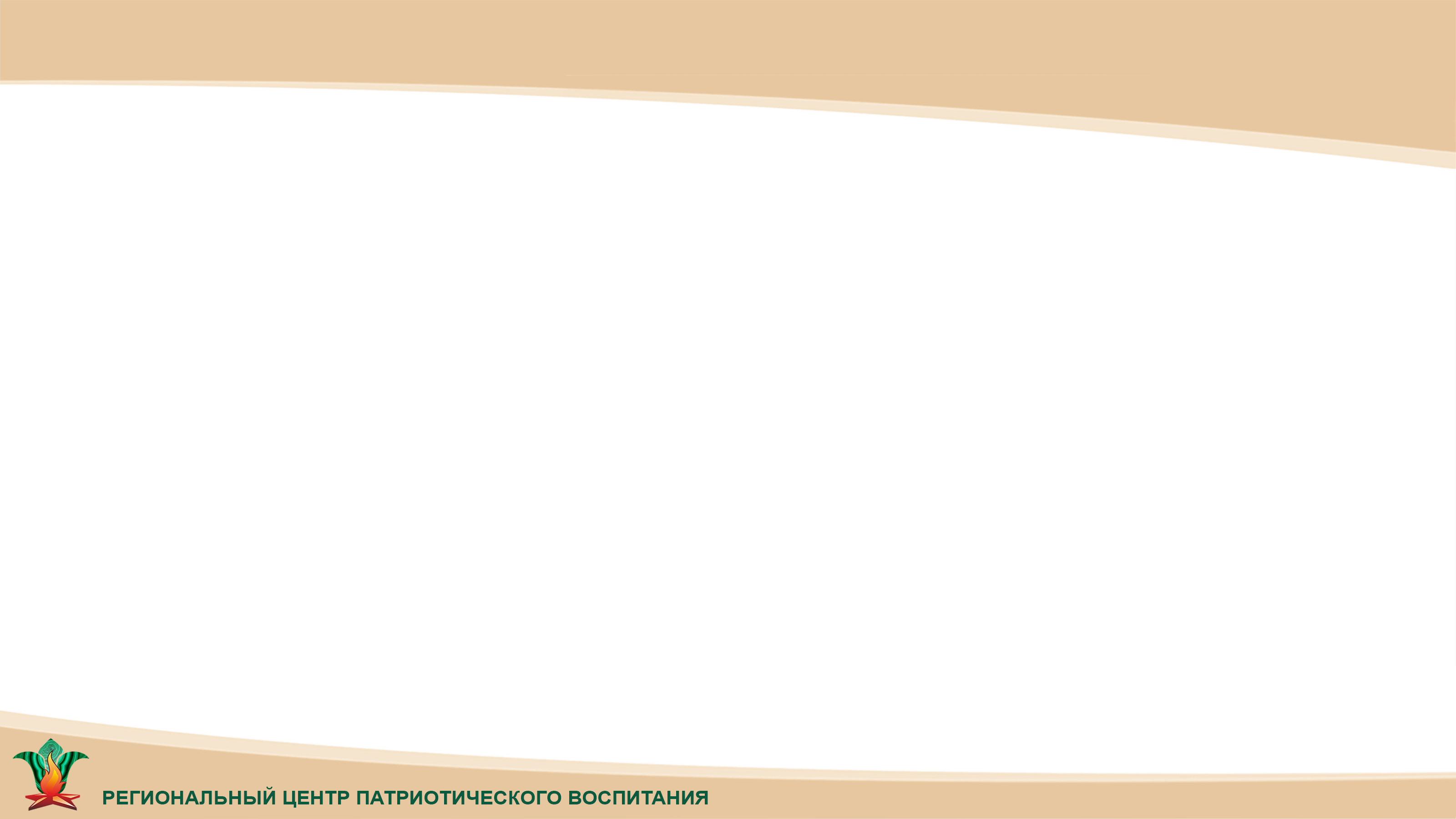 ПОИСК ПРОПАВШИХ ЛЮДЕЙ
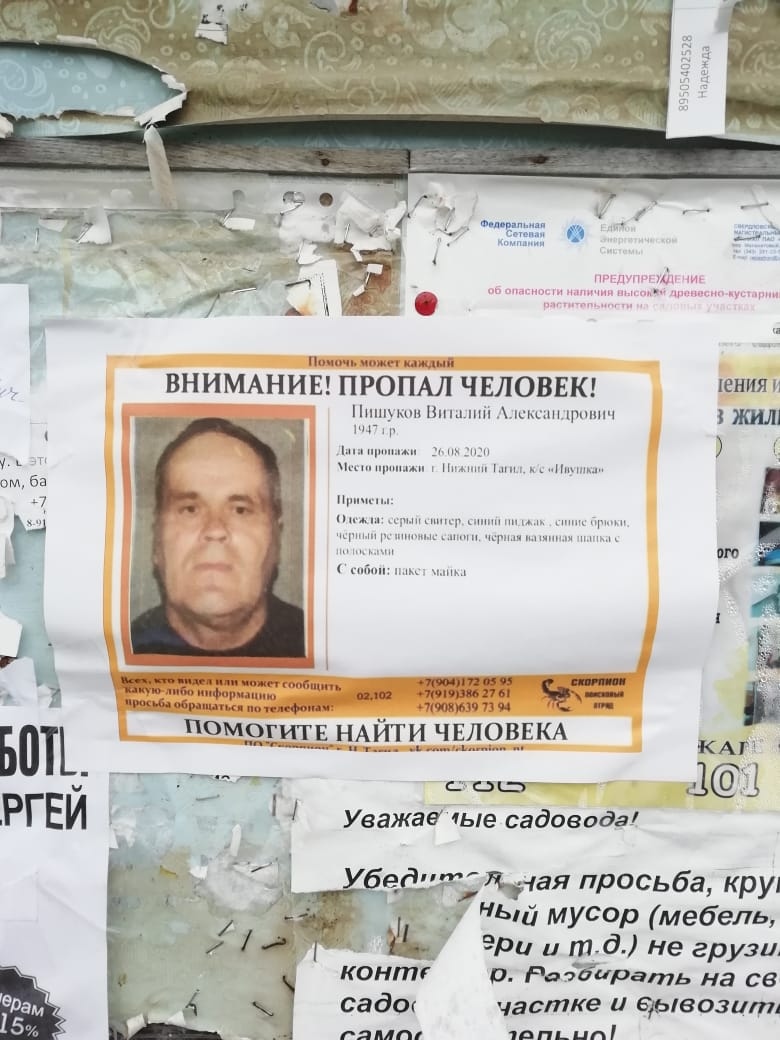 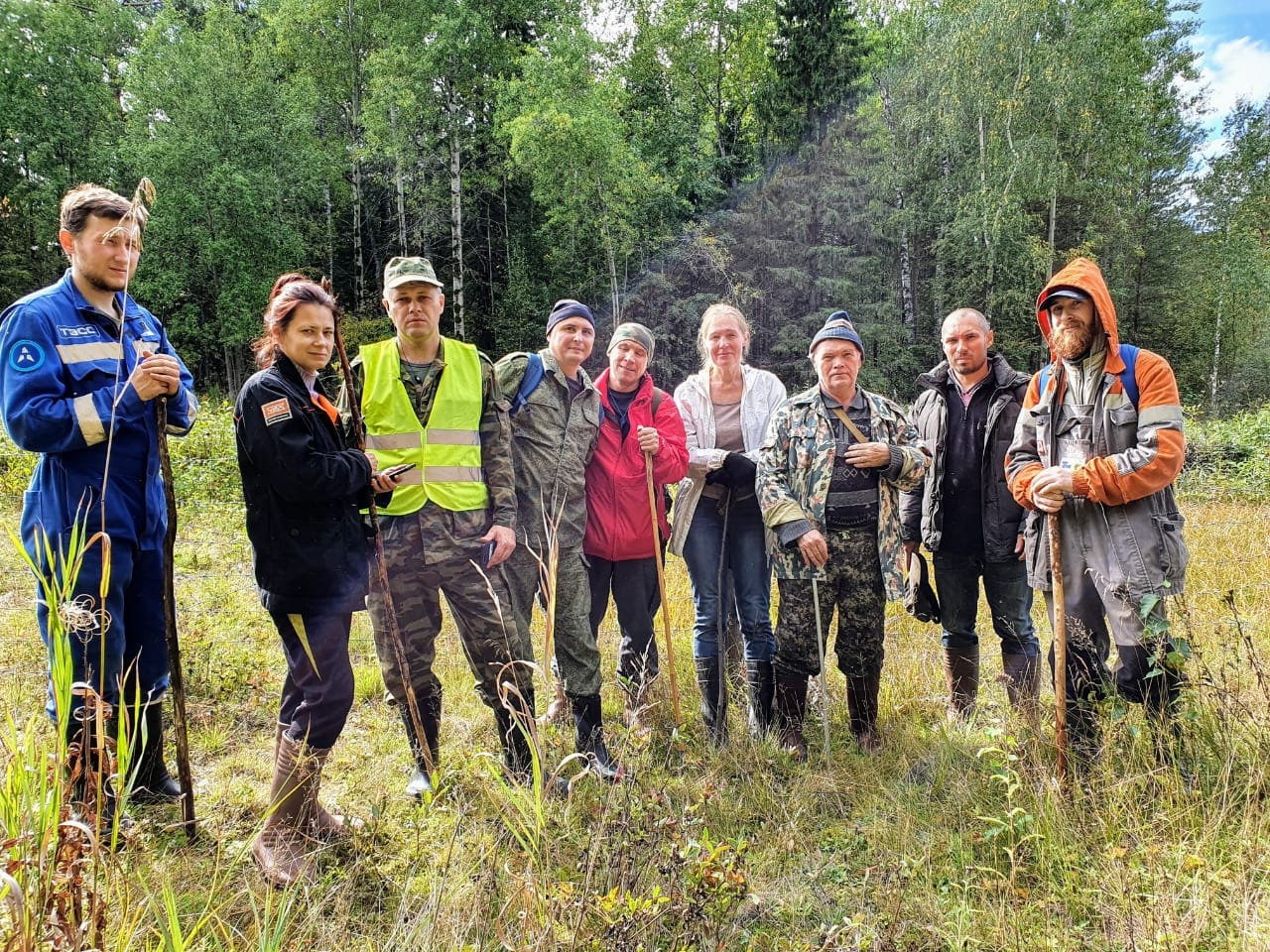 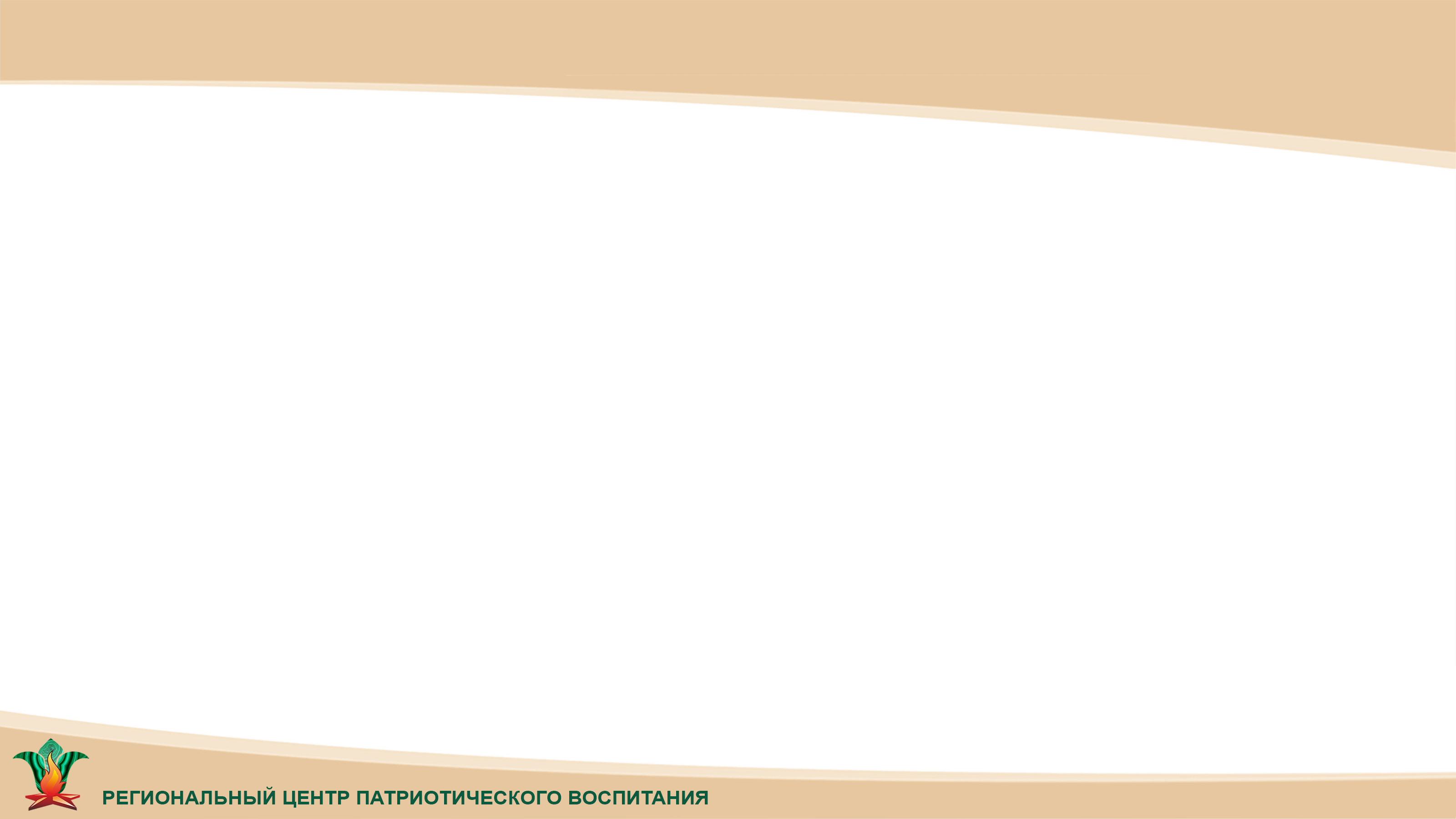 ВЫЗВОЛЕНИЕ ЛЮДЕЙ ИЗ СНЕЖНОГО ПЛЕНА
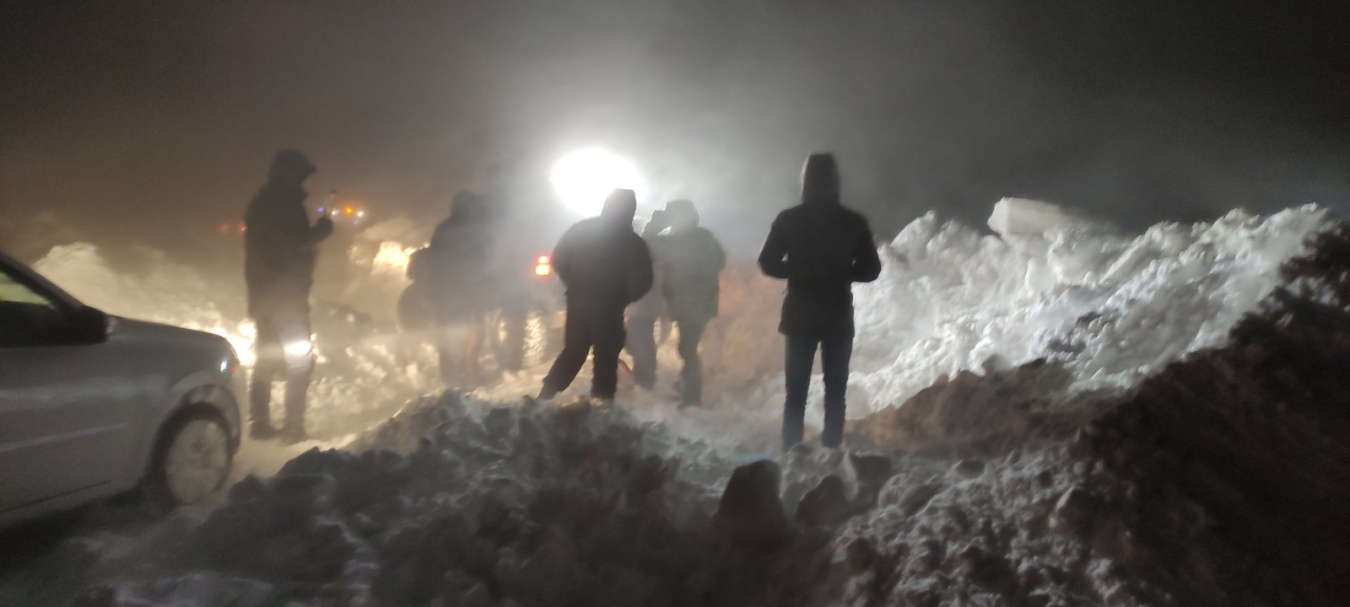 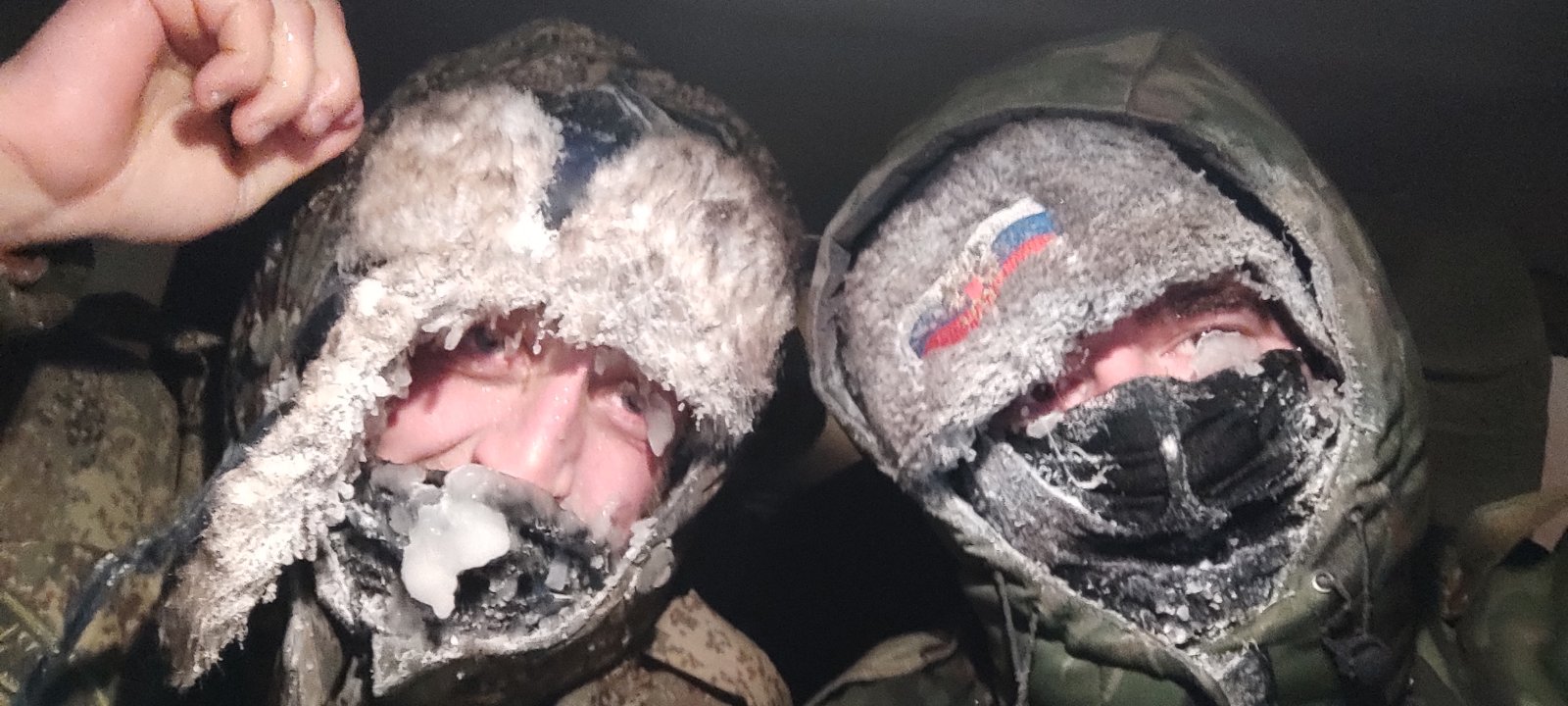 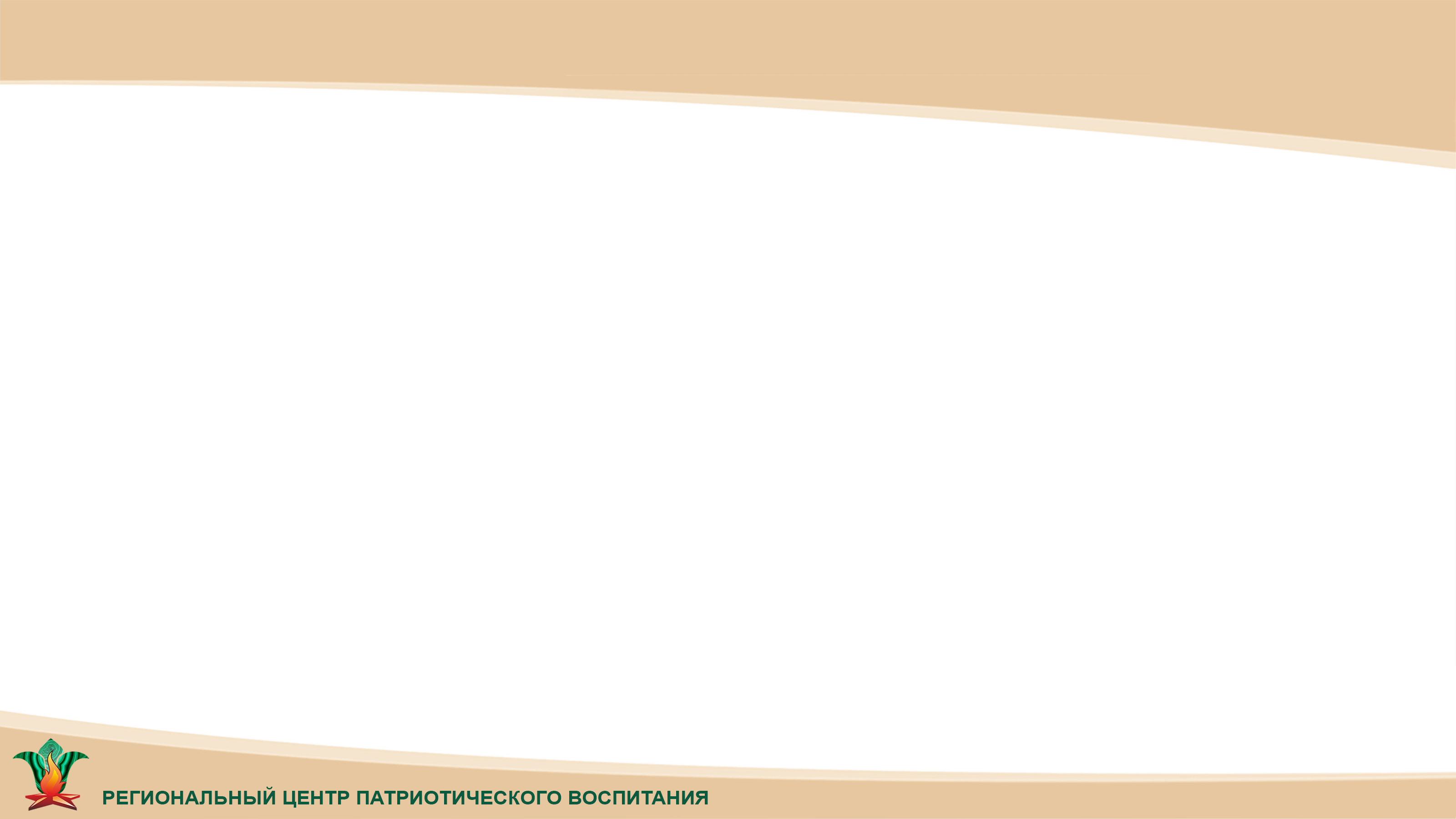 Спасибо за внимание!

Контакты:
8-922-110-5566
kanev.m@mail.ru